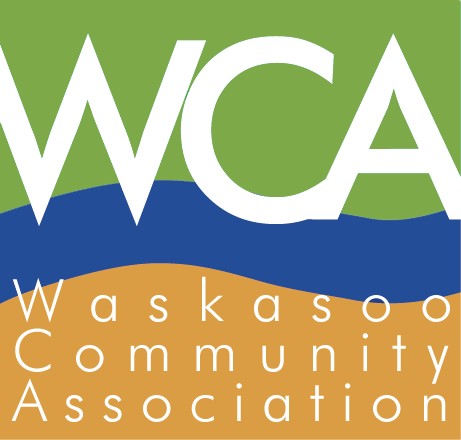 2019 & 2020 AGMs
Introductions
Directors’ Report
2019 Events
2020 Events
Communications
Developments
Treasurer’s Report
2019 General Financial Statement
2019 Gazebo Financial Statement
2020 General Financial Statement
2021 Budget
Elections
Discussion
DIRECTORS’ REPORT
2019 EVENTS
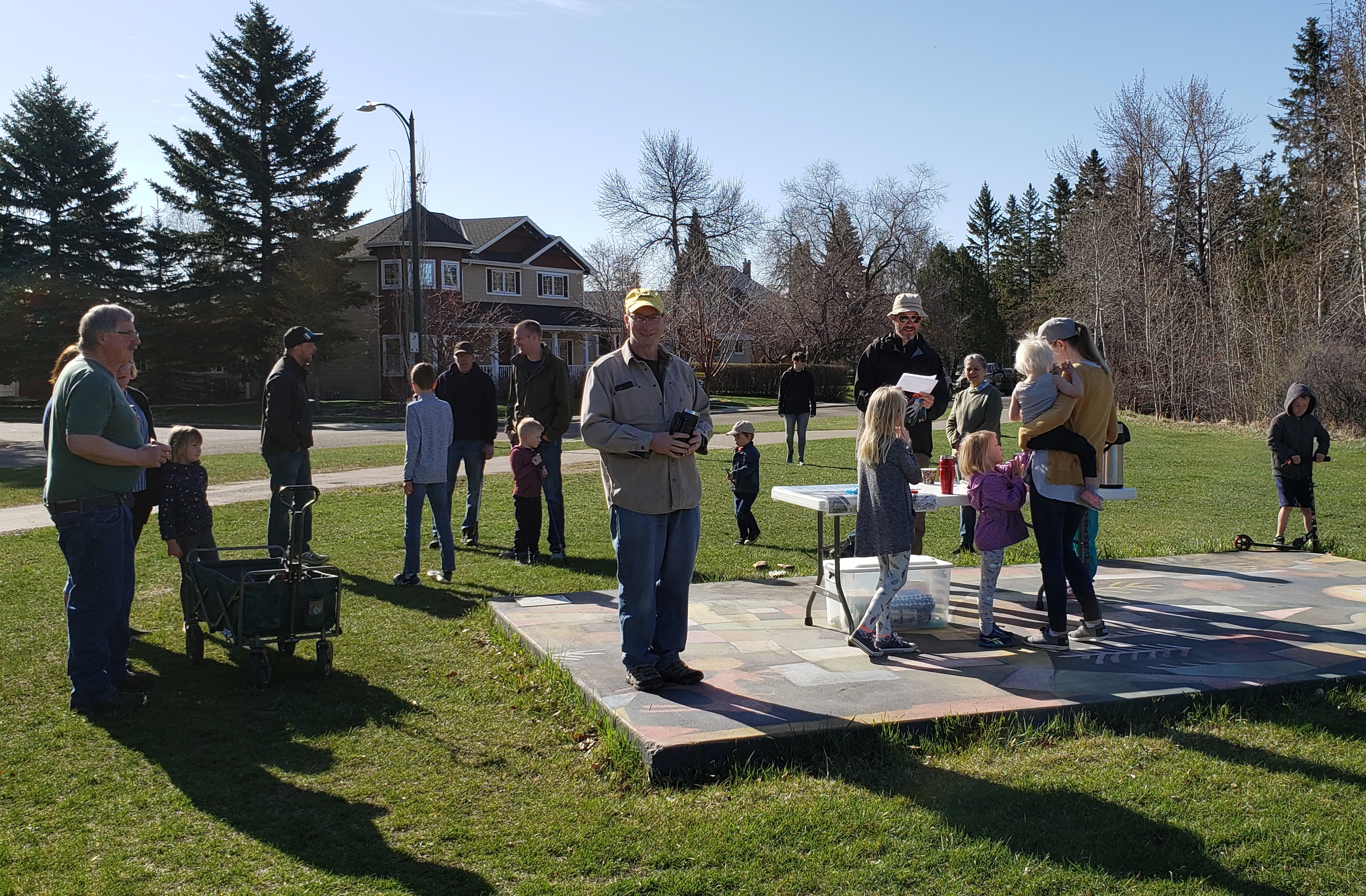 March: Winter Games Wrap-Up 
and 2018 AGM
May: Green Deer
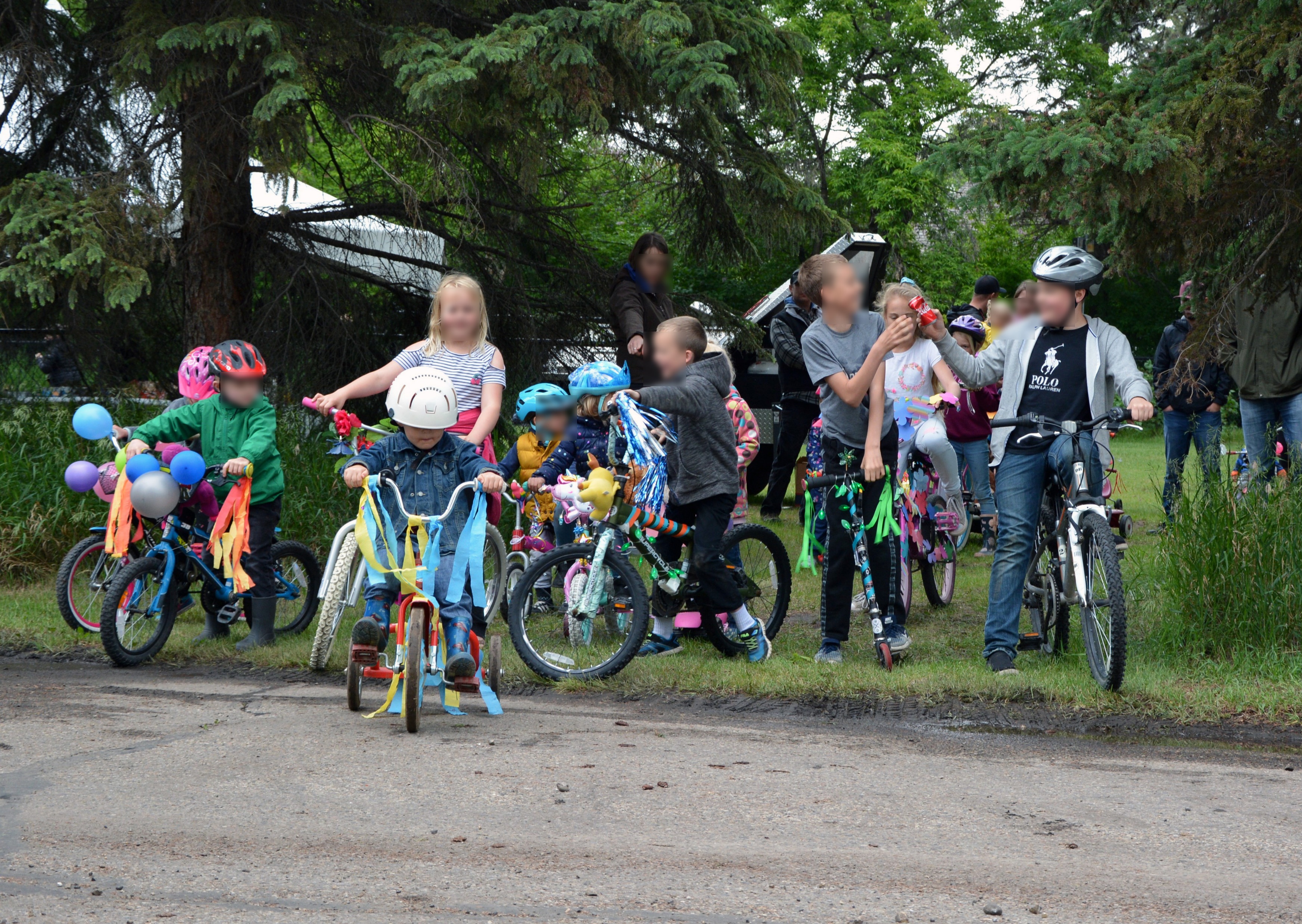 June: BBQ & Bike Parade
July: Pop-Up Spray Park
with City of Red Deer
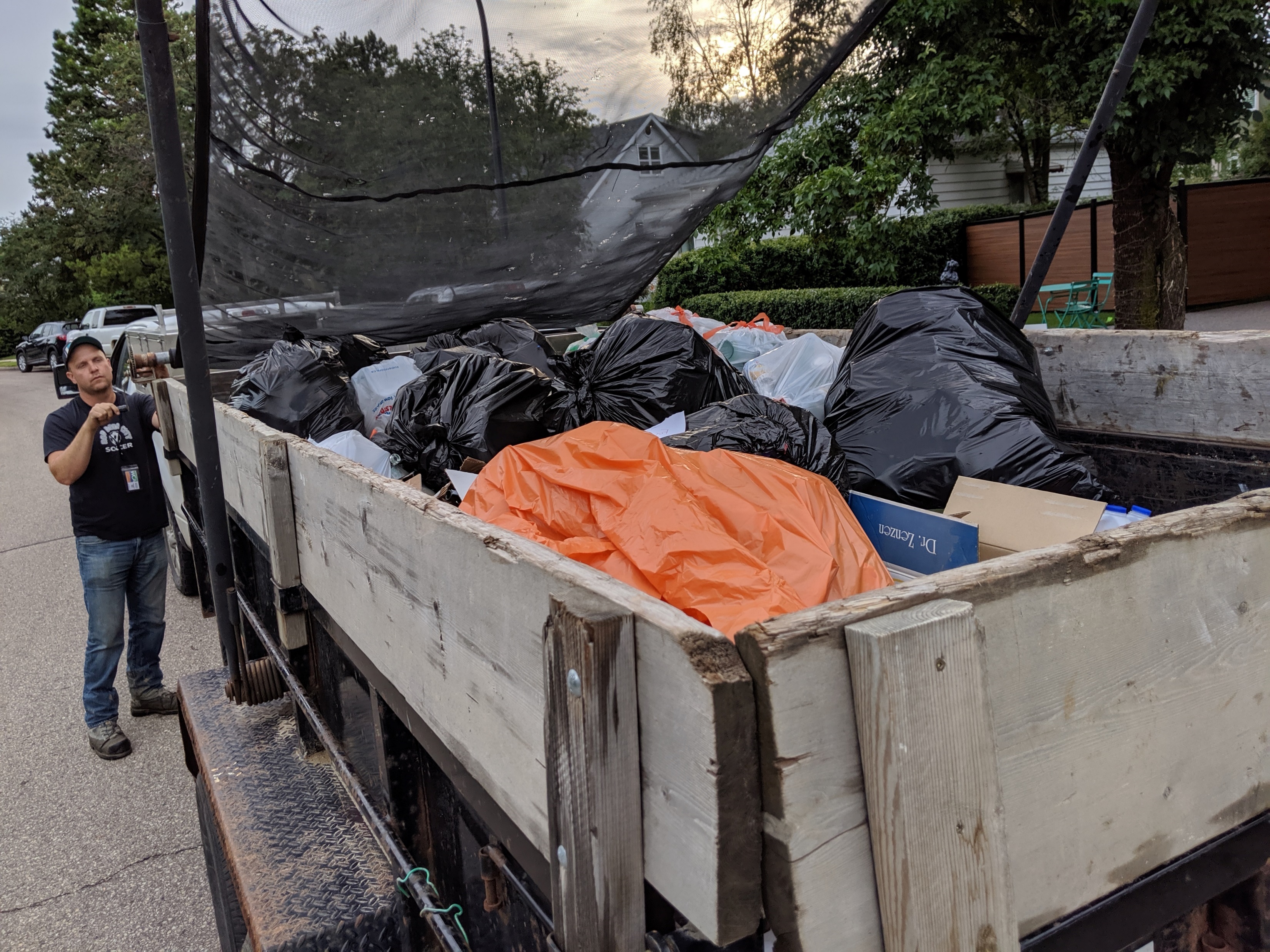 August: First Bottle Drive for the Playground
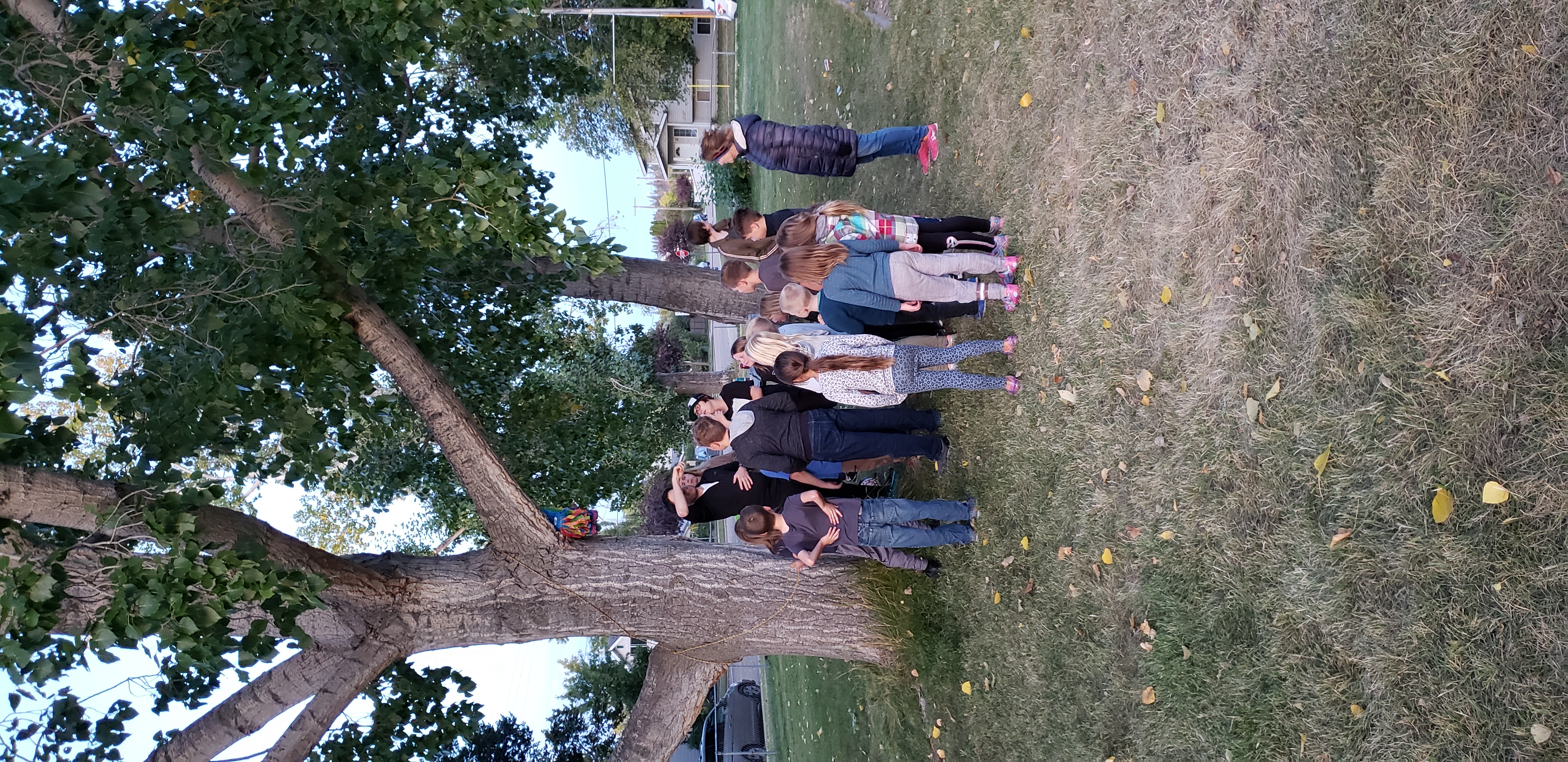 September: Movie Night in the Park
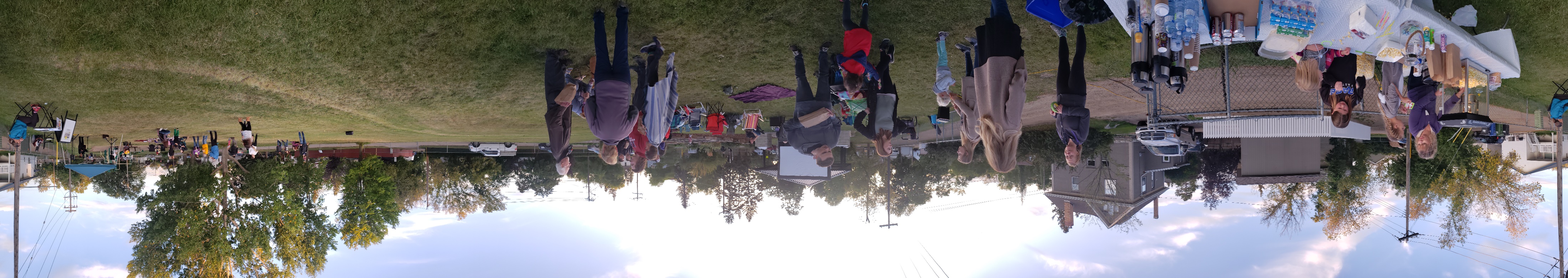 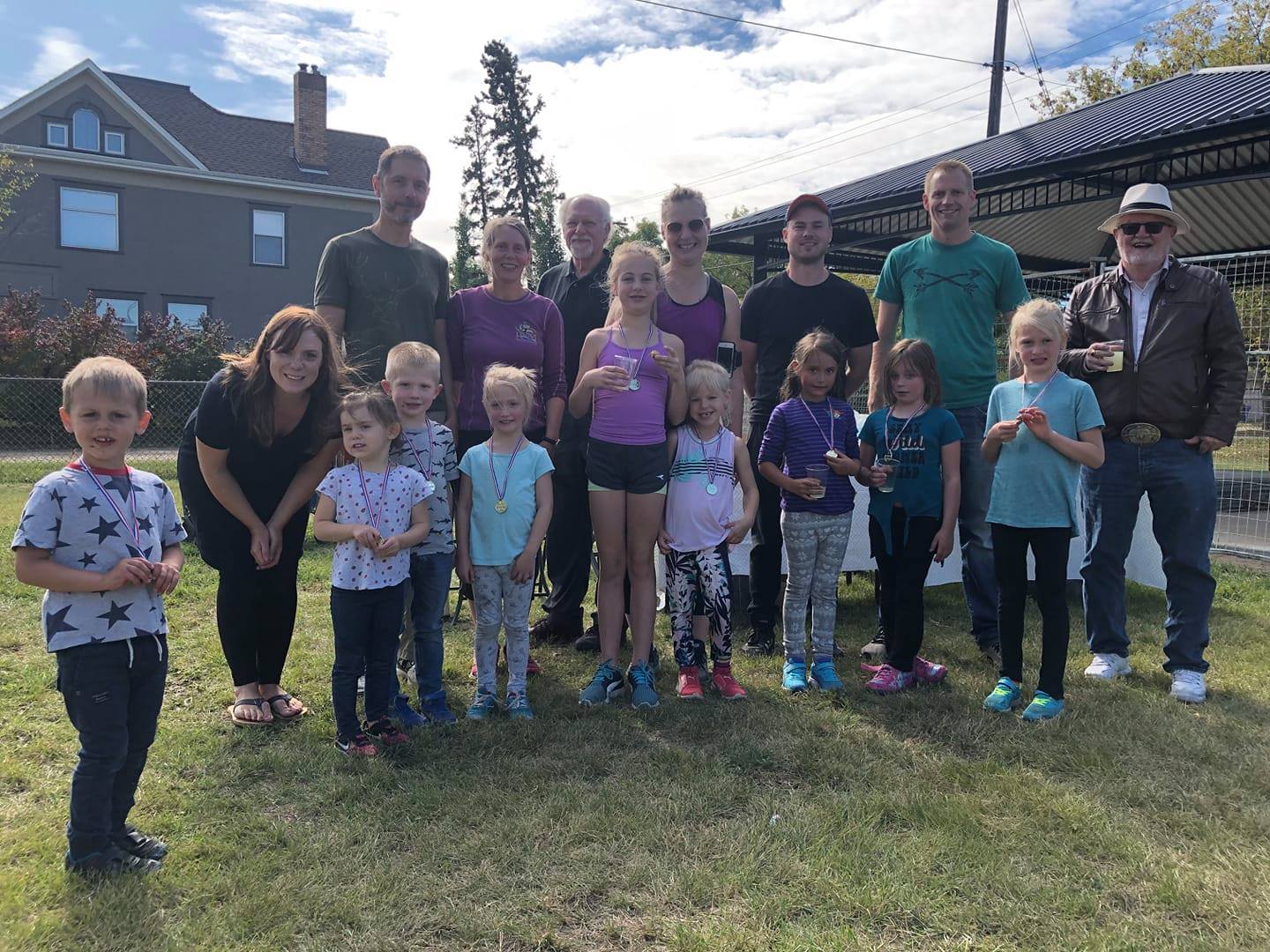 October: Fun Run & Online
Auction for the Playground
2020 EVENTS
February: Winter Fest and Chili Cook Off
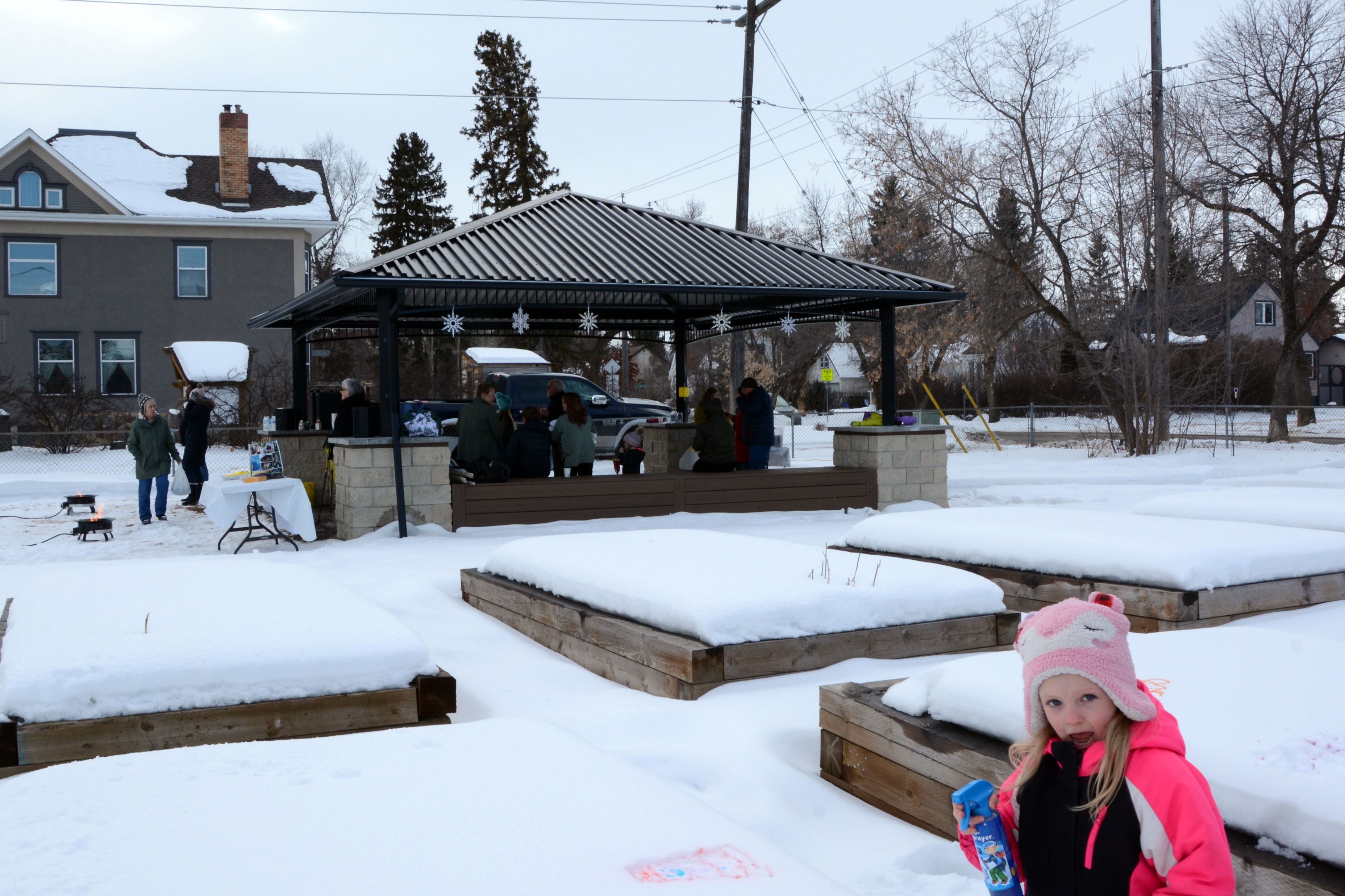 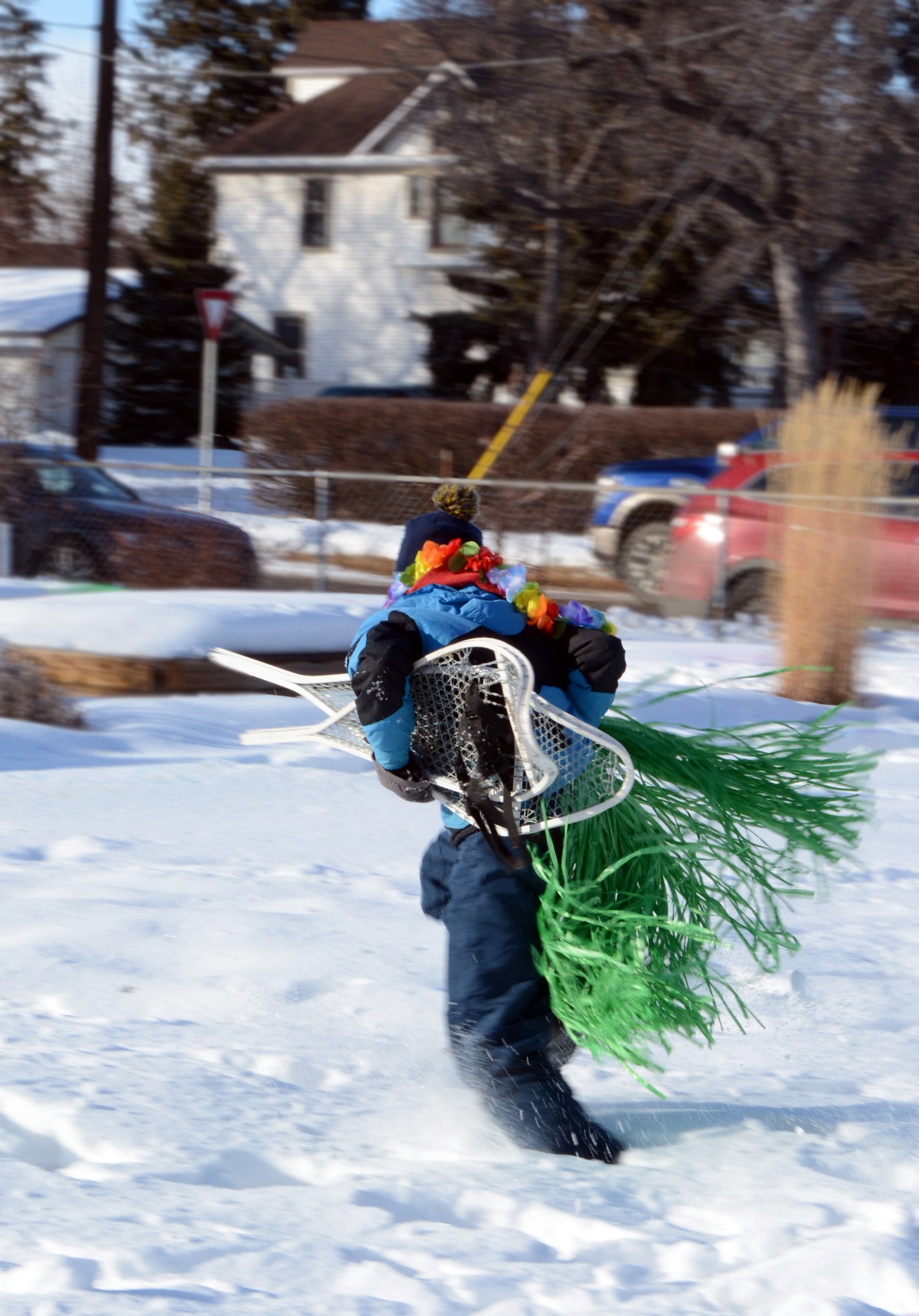 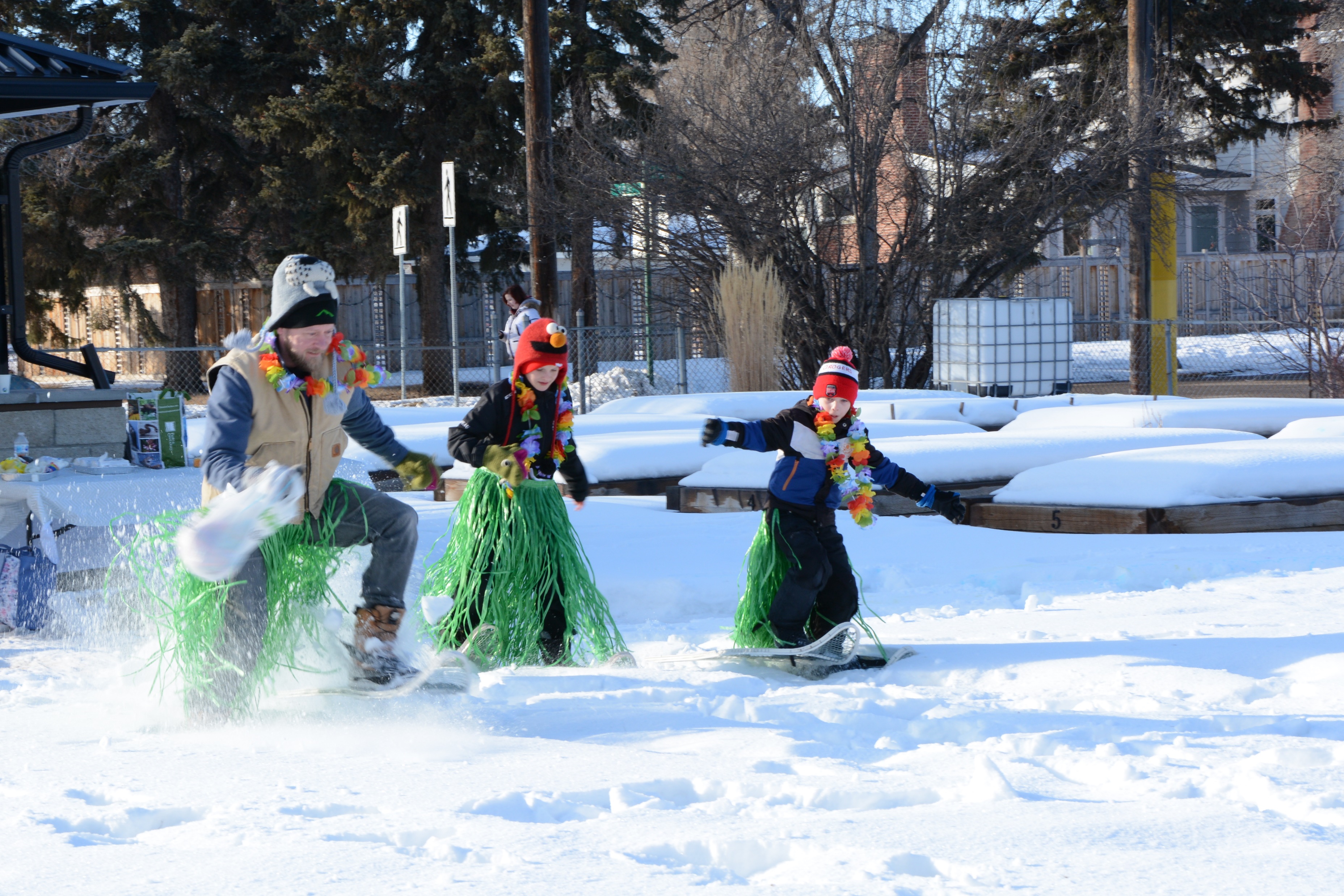 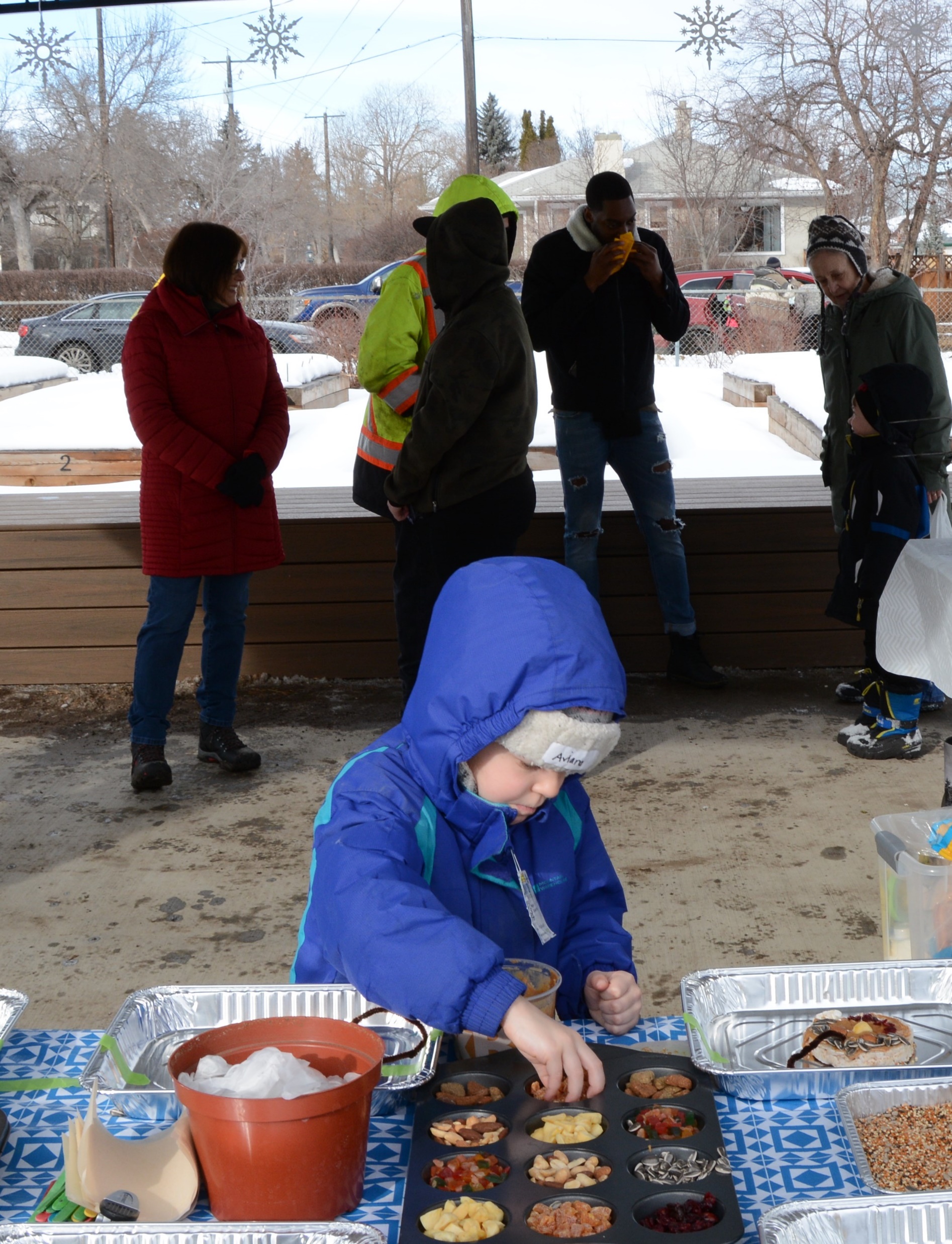 March: AGM Cancelled
March-April: Weekly Window 
Decorating Themes
August: “In the Neighbourhood” Concert
with Red Deer Arts Council
May: Green Deer Online Sign Up
& Veseys Fundraiser
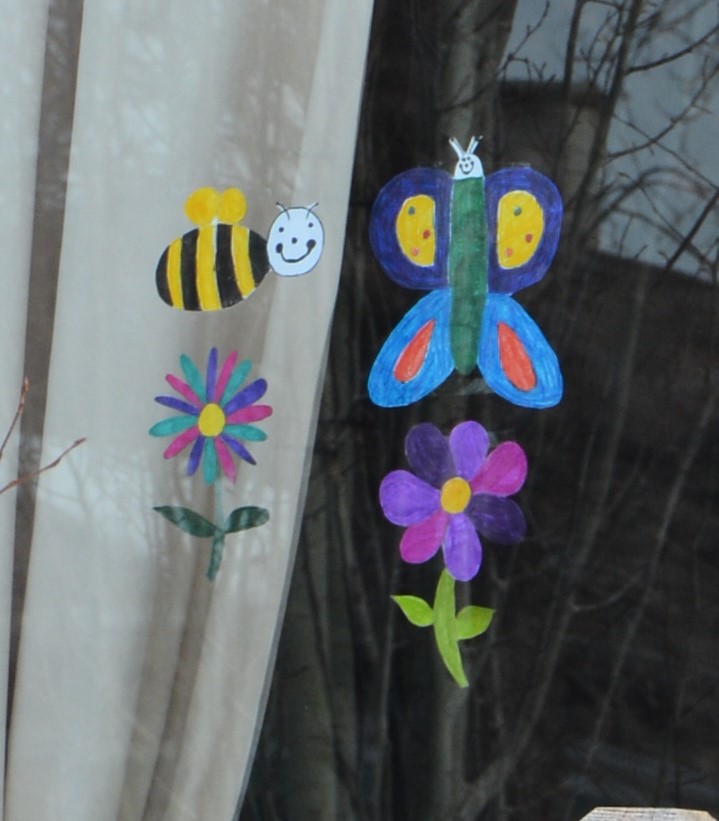 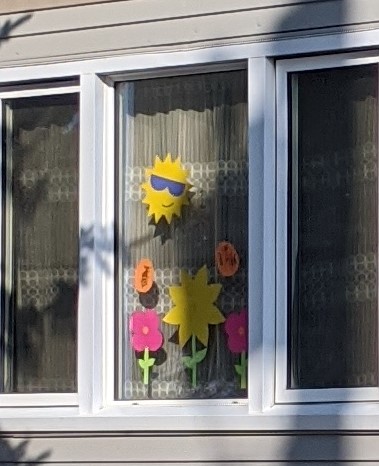 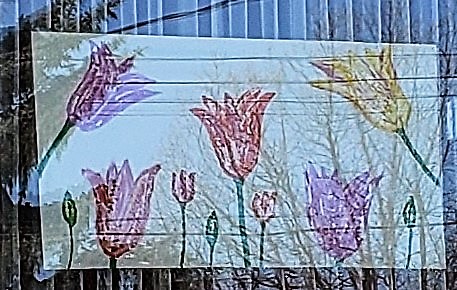 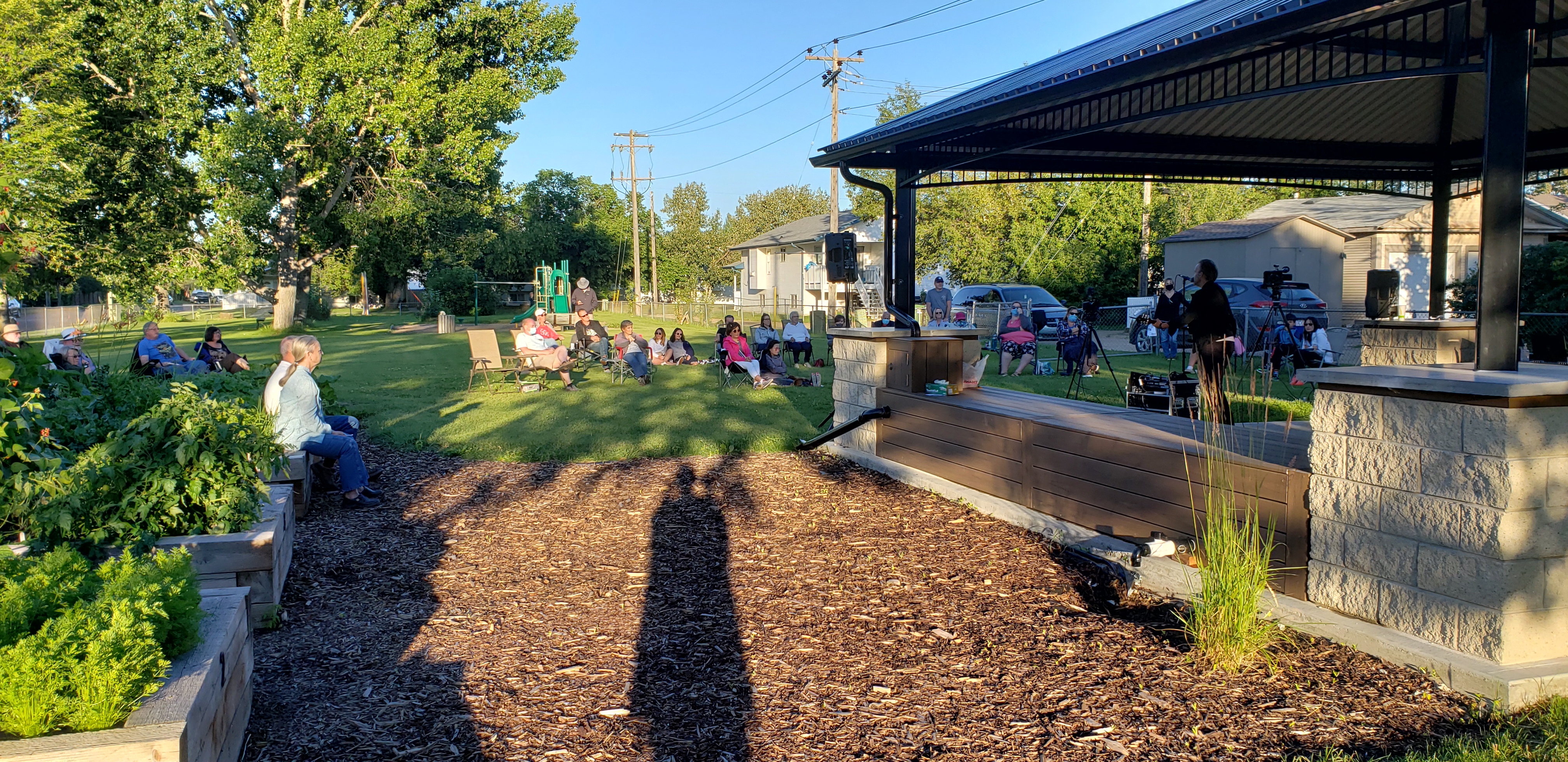 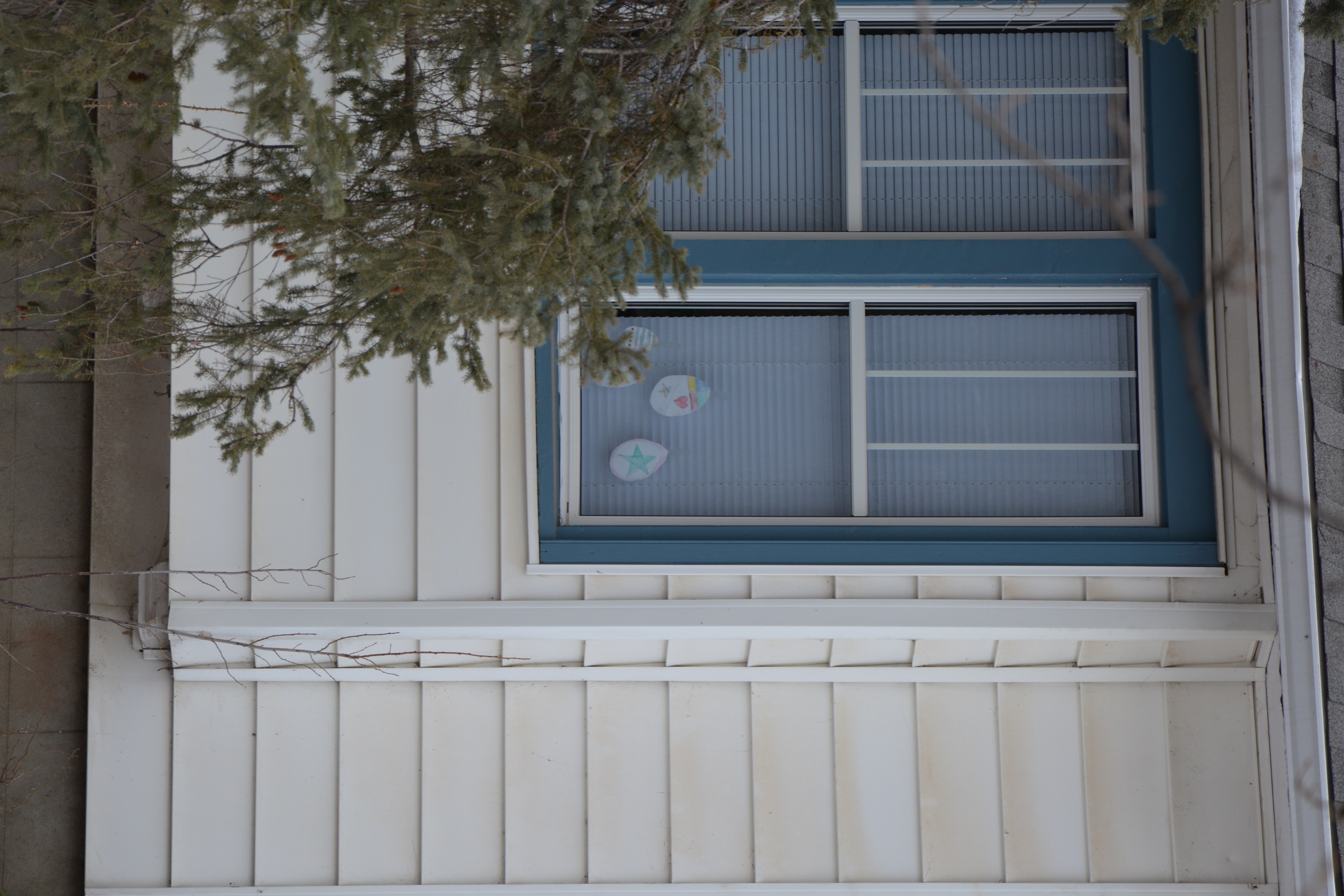 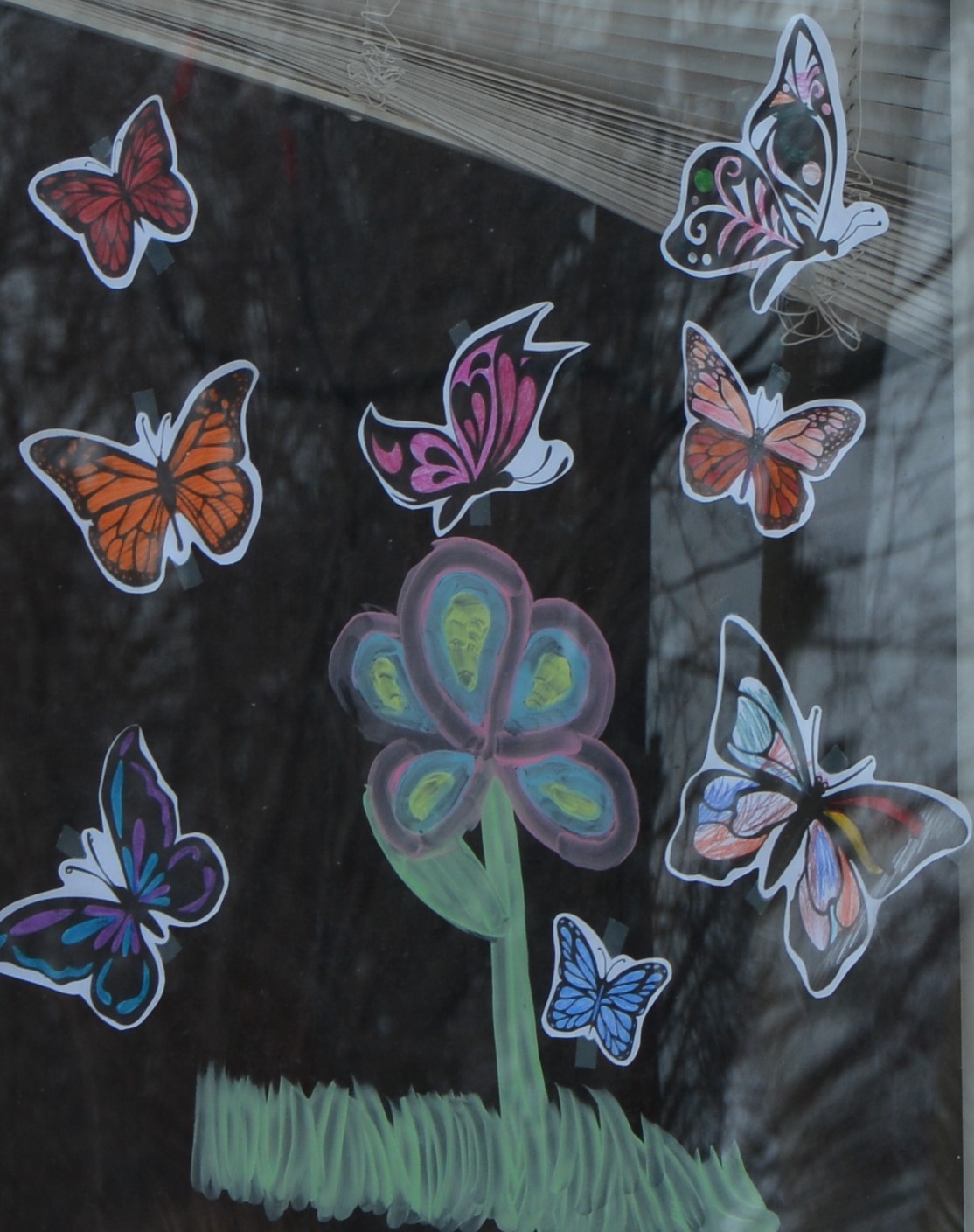 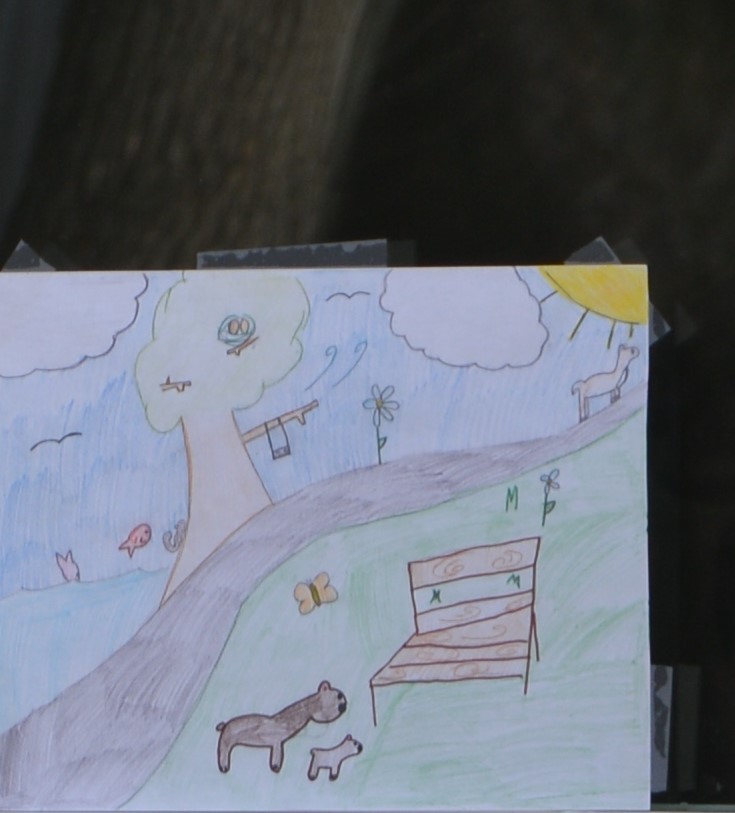 August: Drive-In Movie Night with 
Fresh Aire Cinemas
City of Red Deer
Shunda
December: Deck the Halls Y’All &
First Ever Holiday Lights Contest
with City of Red Deer
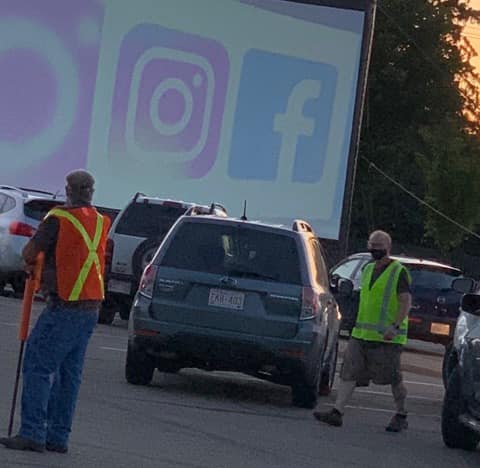 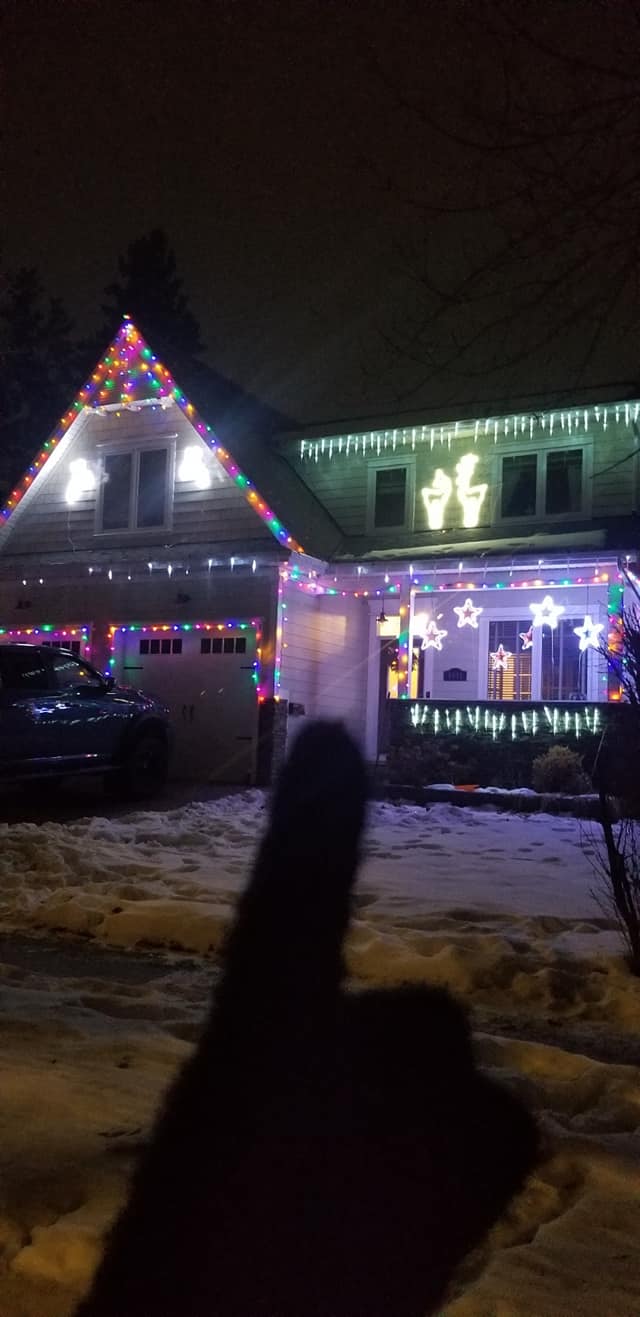 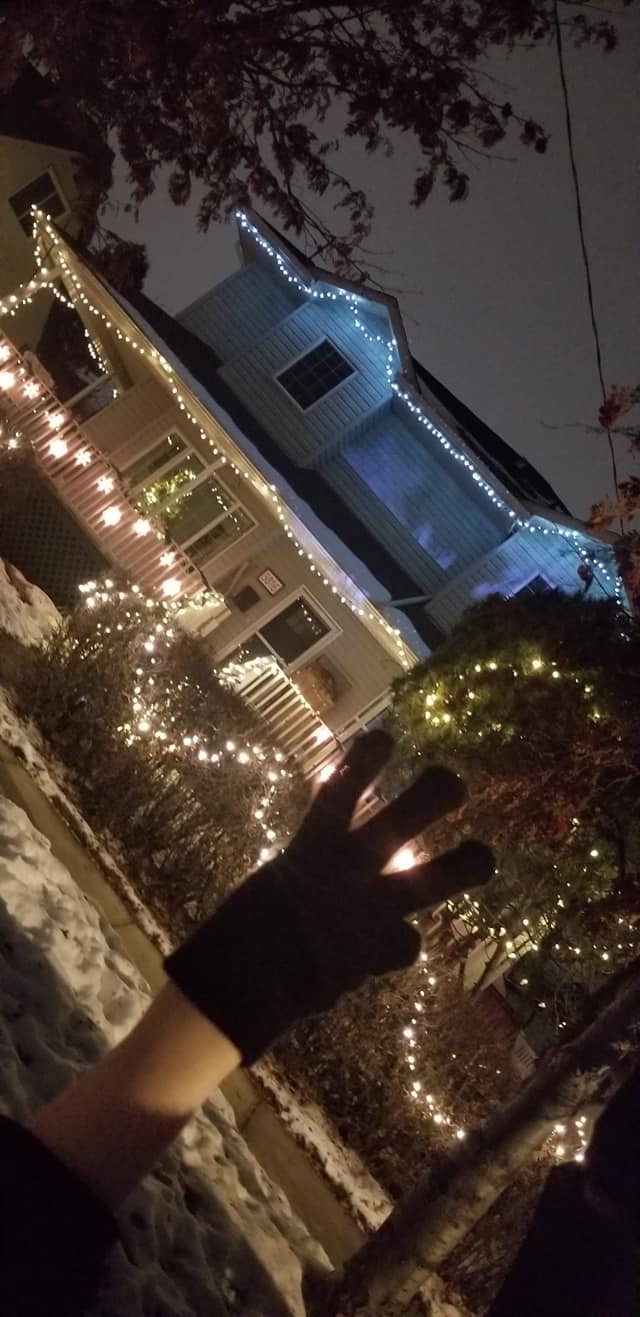 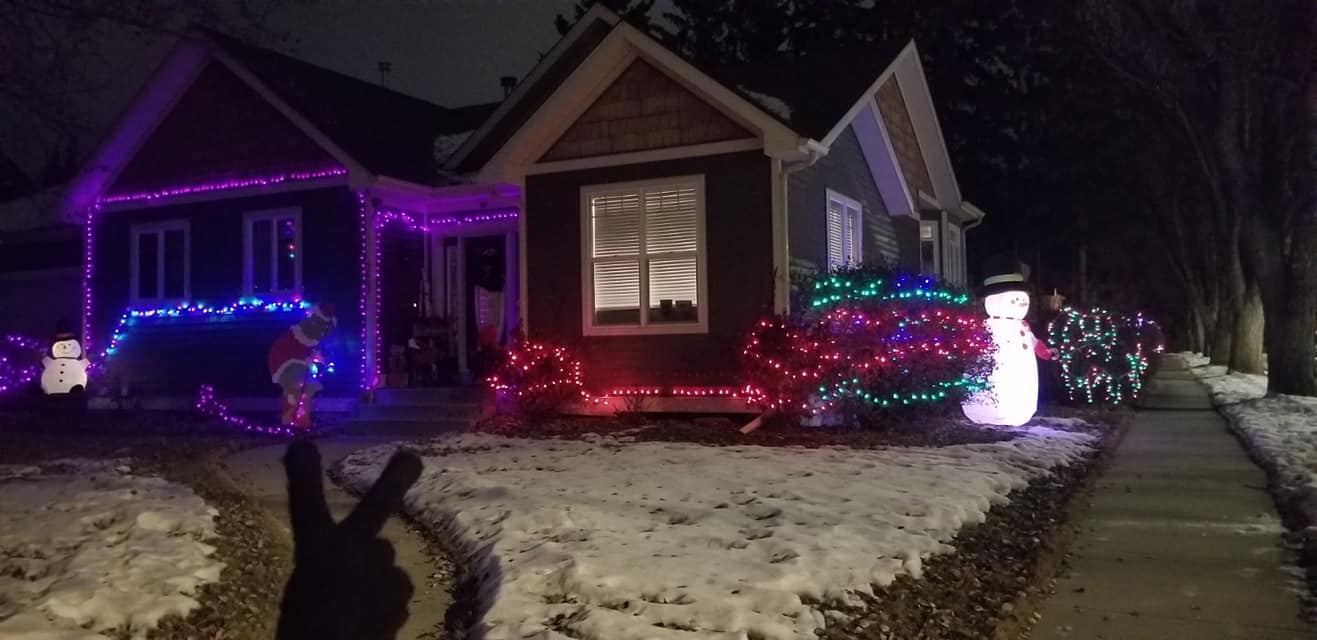 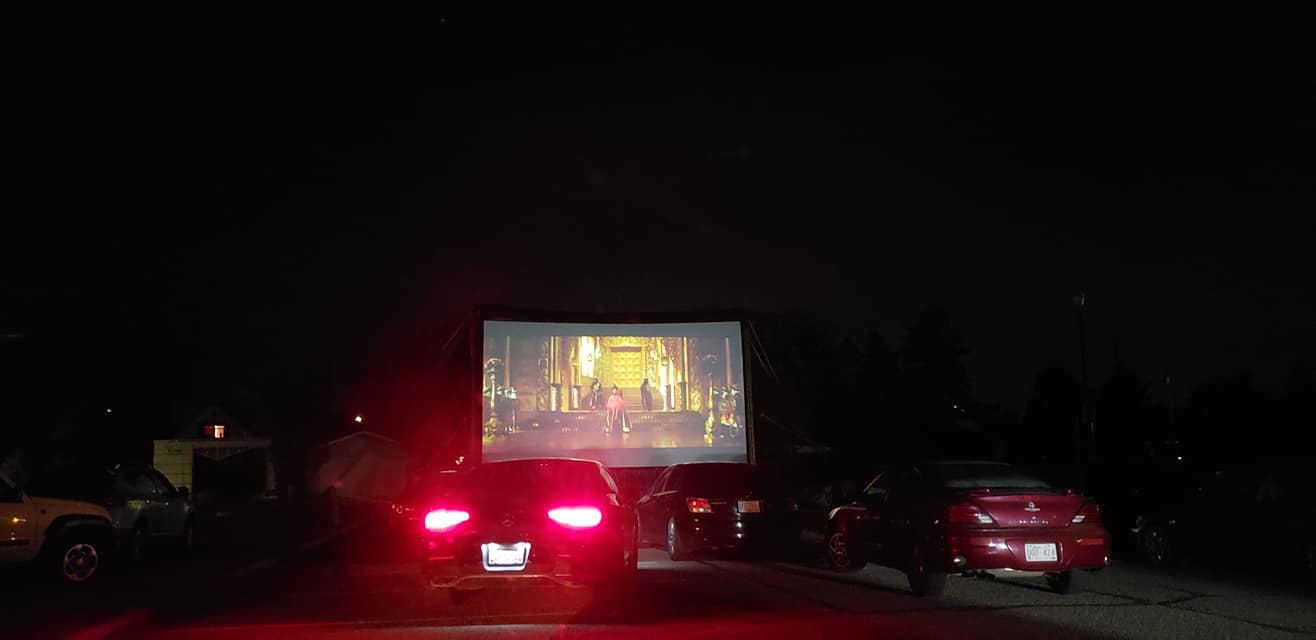 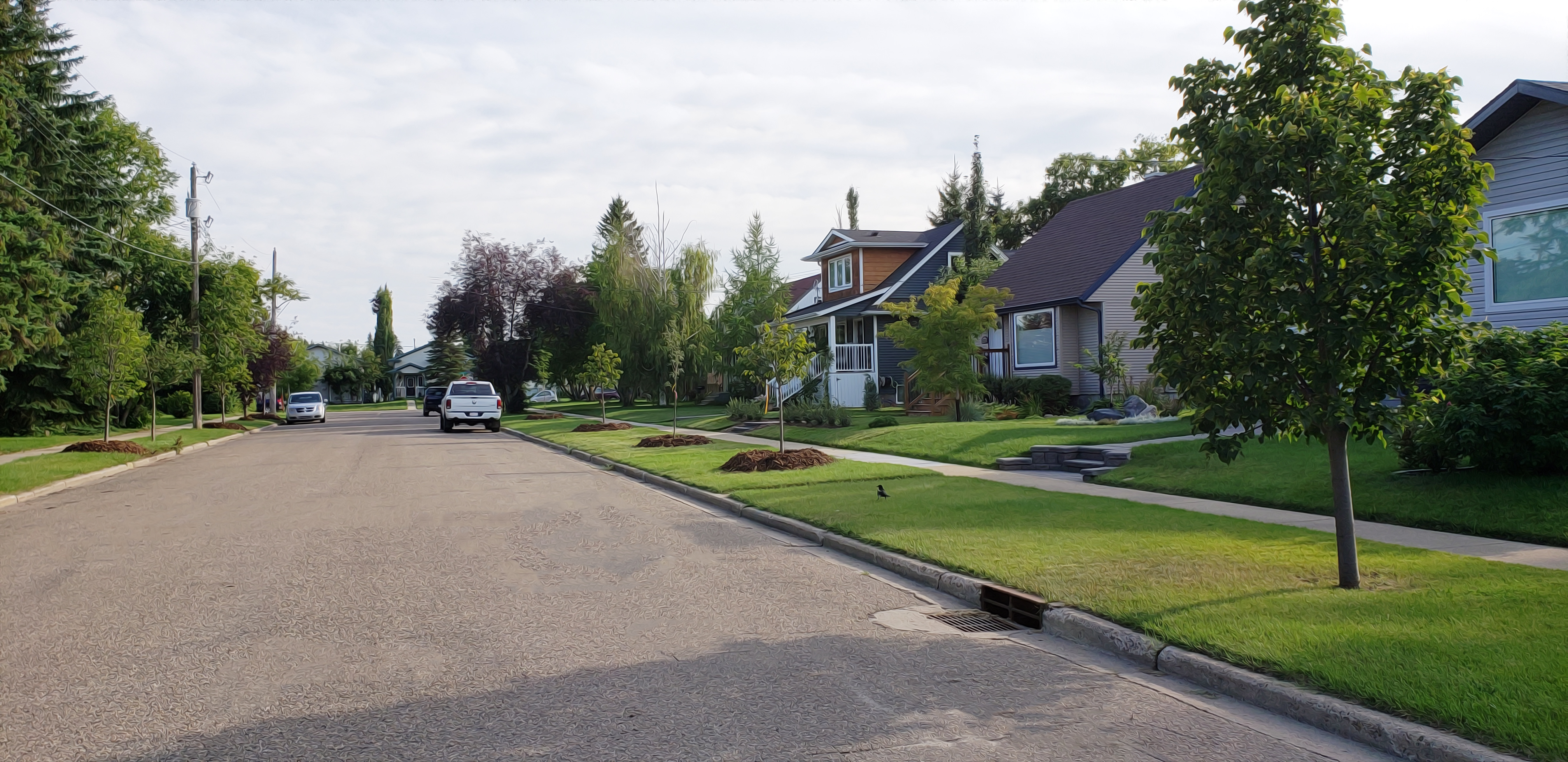 COMMUNICATIONS
313 Follows on @WaskasooCommunity Facebook Page
151 Members in Waskasoo Neighbourhood Watch Facebook Group
78 Members of the Waskasoo E-mail List
Letter to the Co-Op regarding the store closure. Followed with a meeting. 
Met with Armouries personnel 
Represented at CORD Community Association Meetings
Facilitated COVID-19 Offering and Getting Help email list
Gazebo and Drive In Movie Questions
Met with Planning Re: PS Land Zoning
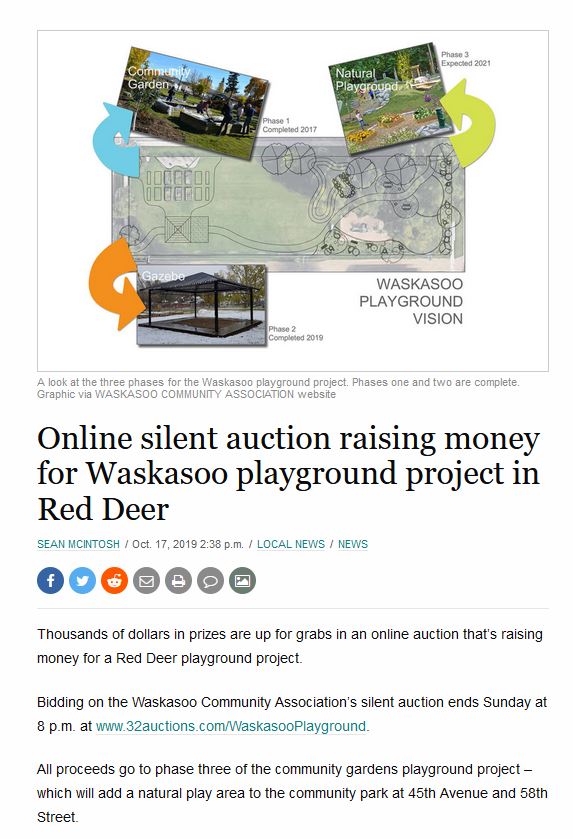 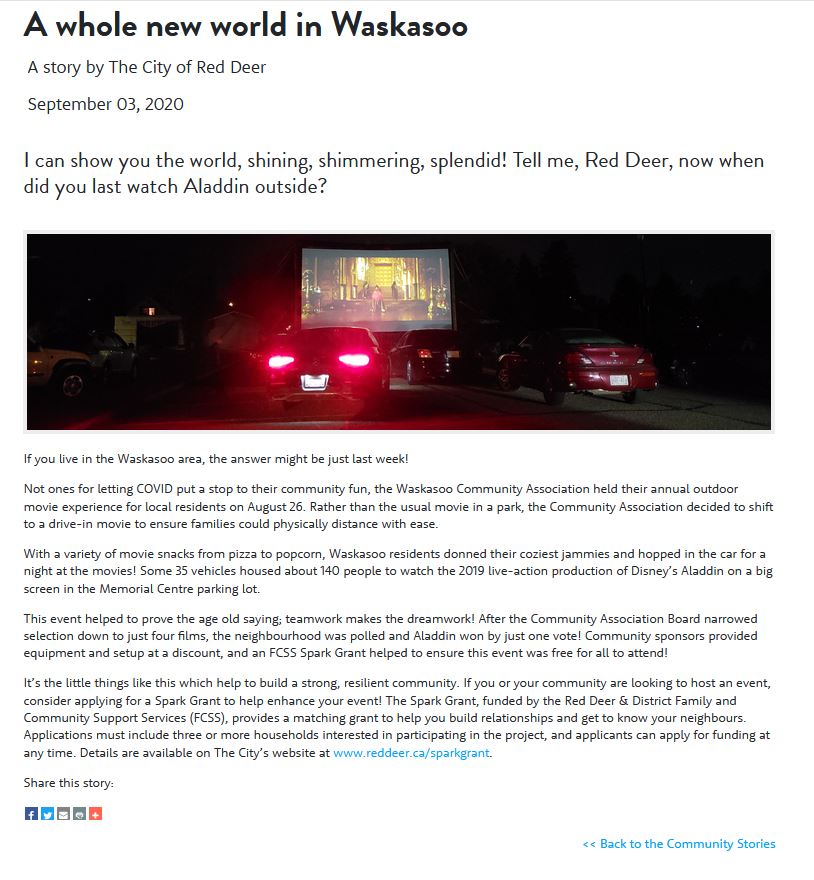 In the News
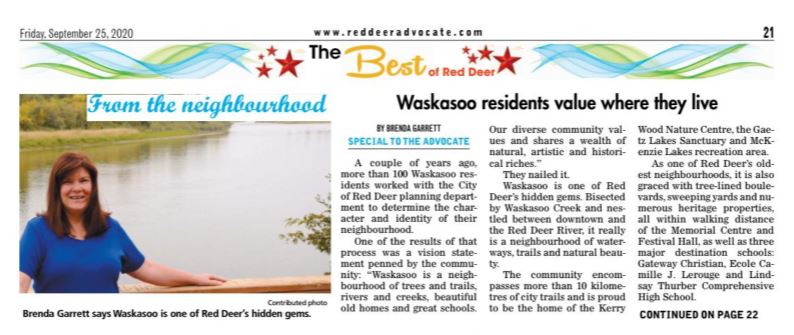 DEVELOPMENTS
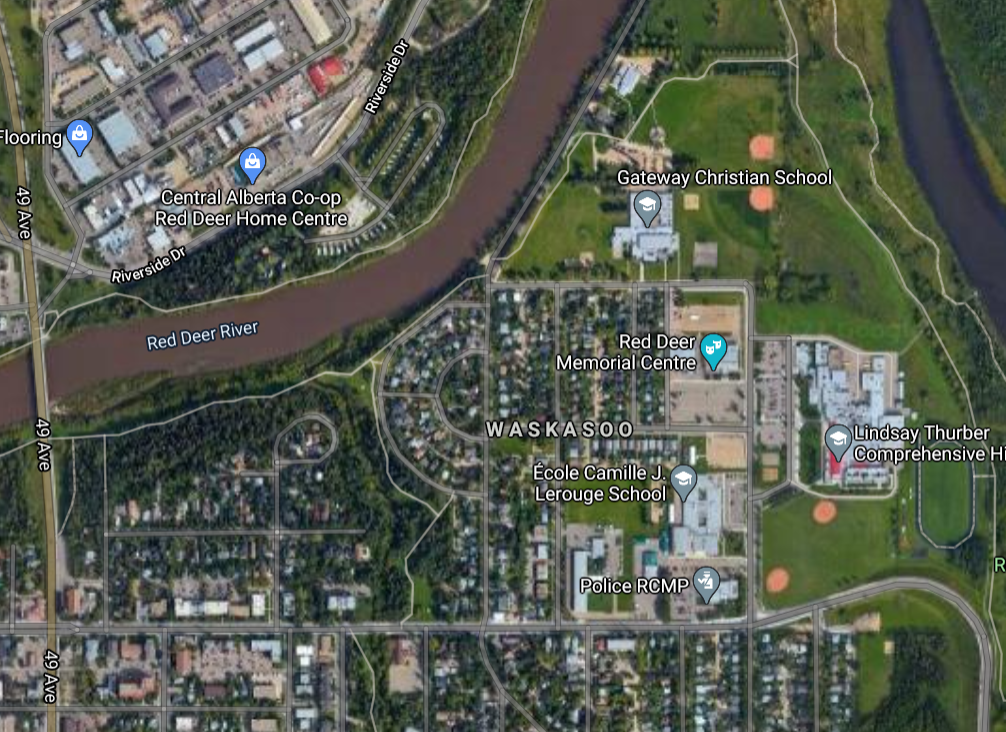 A
Parkland CLASS Property

Chinooks Edge Property

4419 55 St. 

5708 47A Ave
B
D
Shapes for possible developments 
are NOT TO SCALE and lot lines 
are ESTIMATED
C
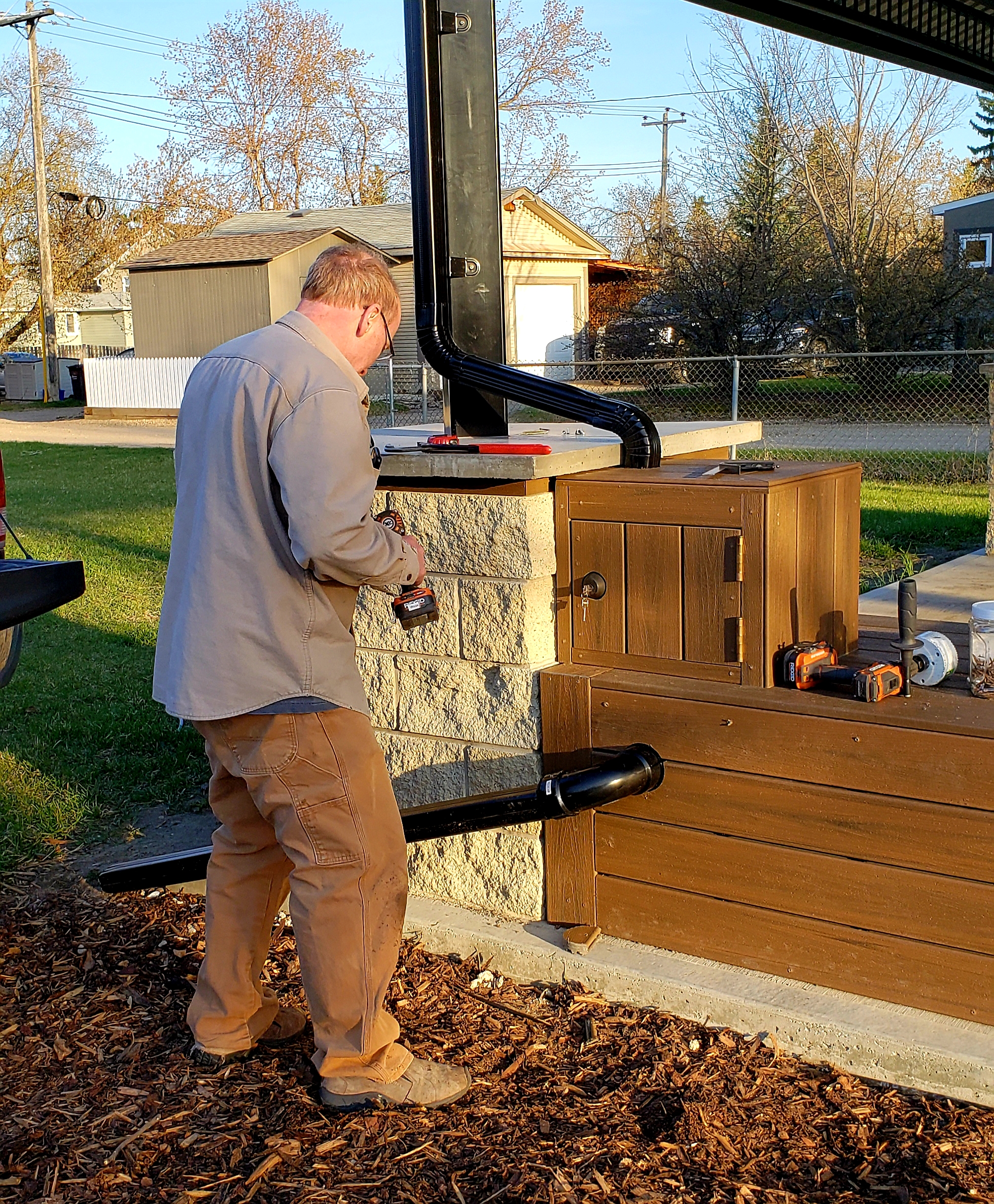 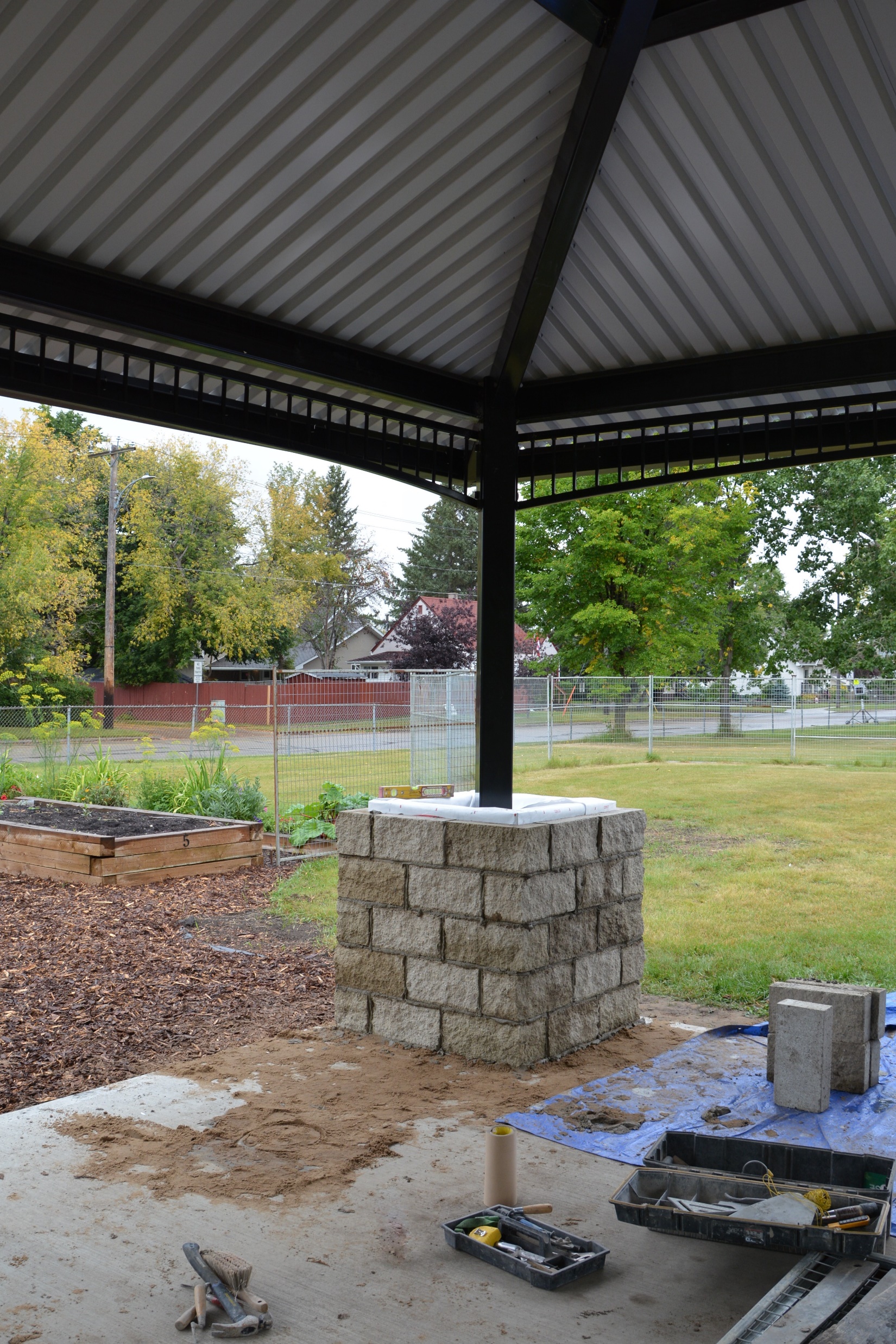 Waskasoo Gazebo Project
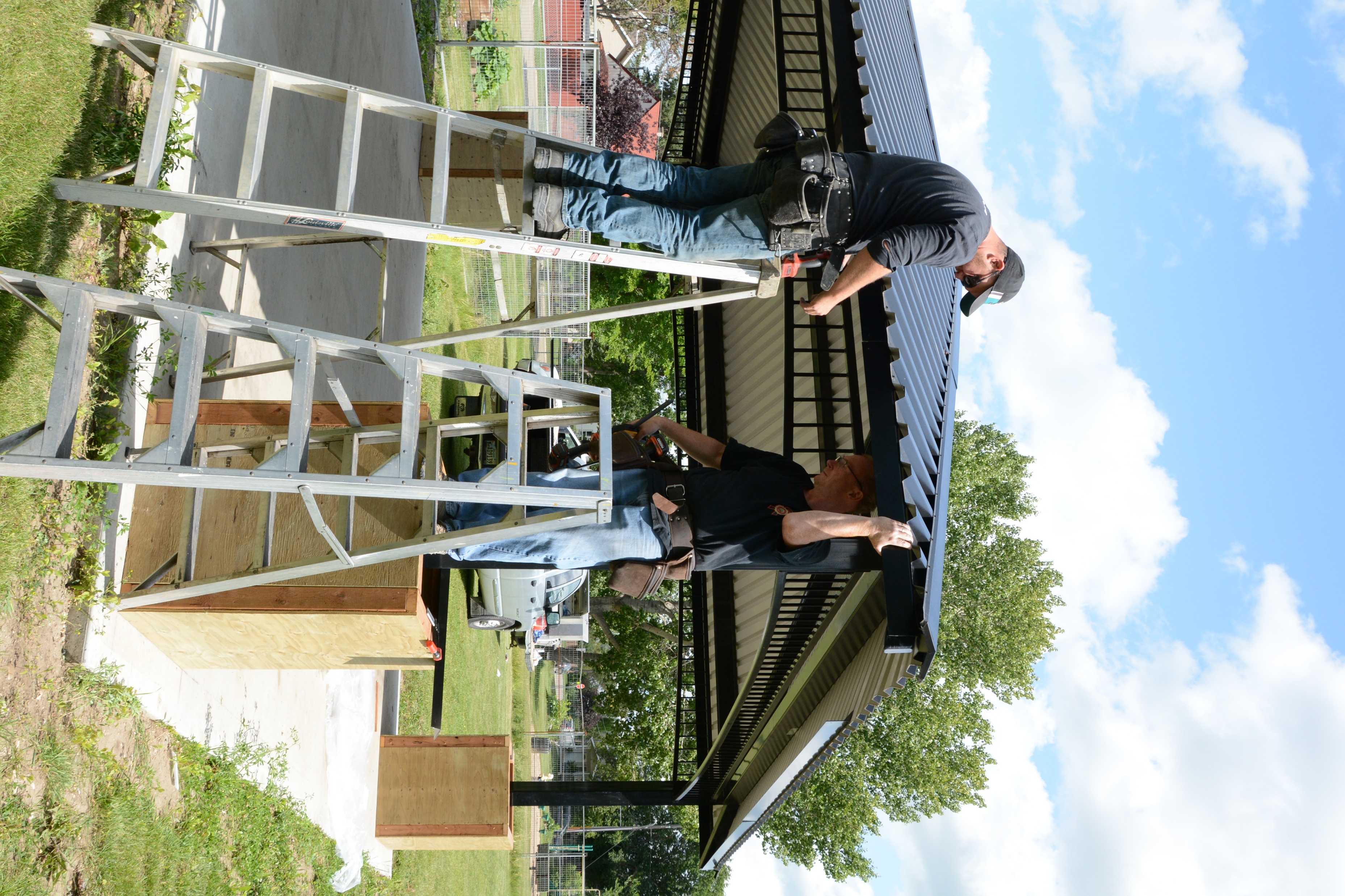 Officially Completed November 2019
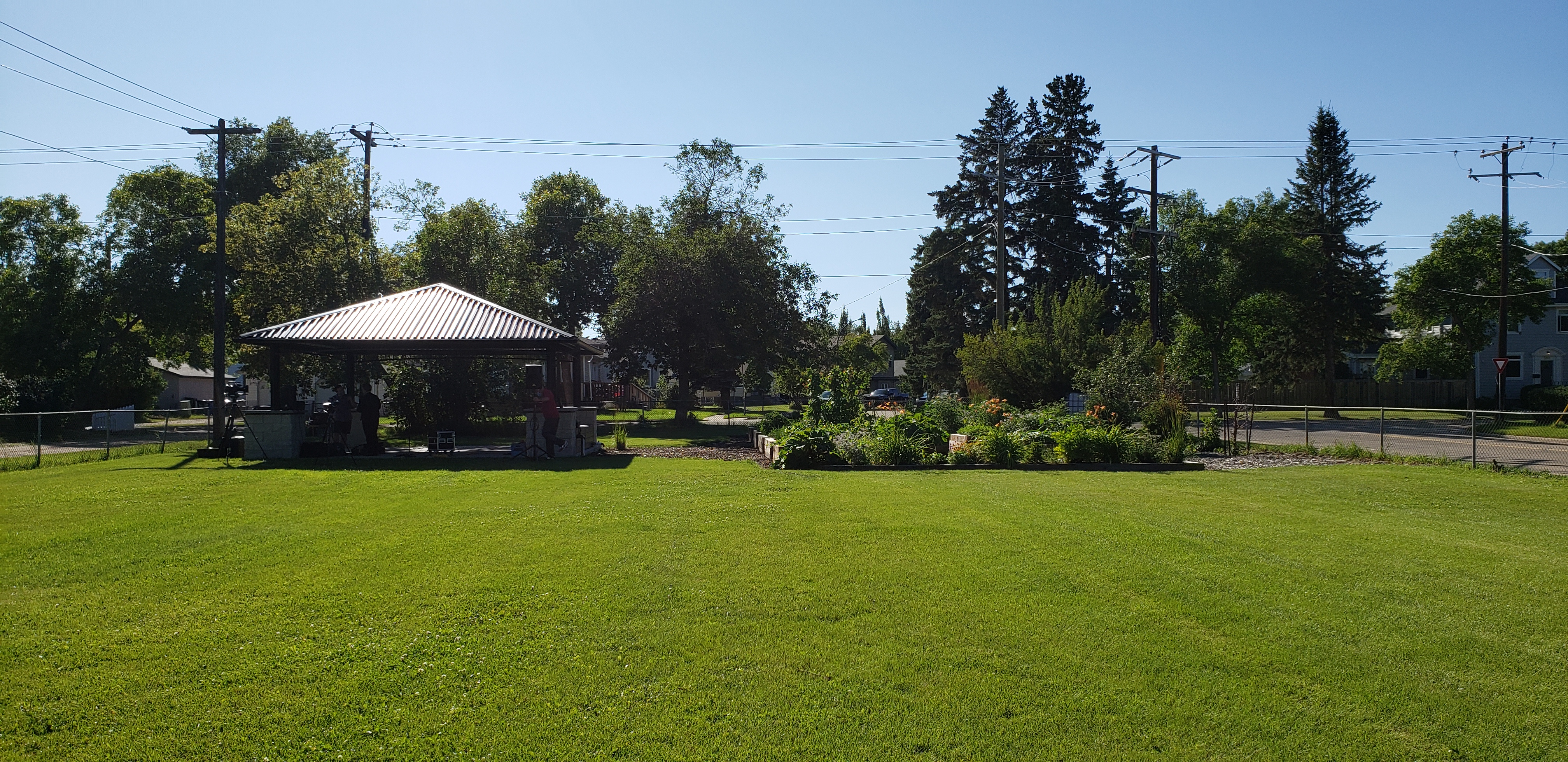 Stone Columns
Water Tank
Eavestroughs
338 Volunteer Hours Logged
$40,600 in In-Kind Donations
	($39,000 of those from Shunda)
$55,500 in Cash Costs
	($51,500 from CFEP Alberta Grant)
$103,300 Total Cost
$120,000 Evaluation
Setting up for the Concert in the Park
Waskasoo Natural Playground
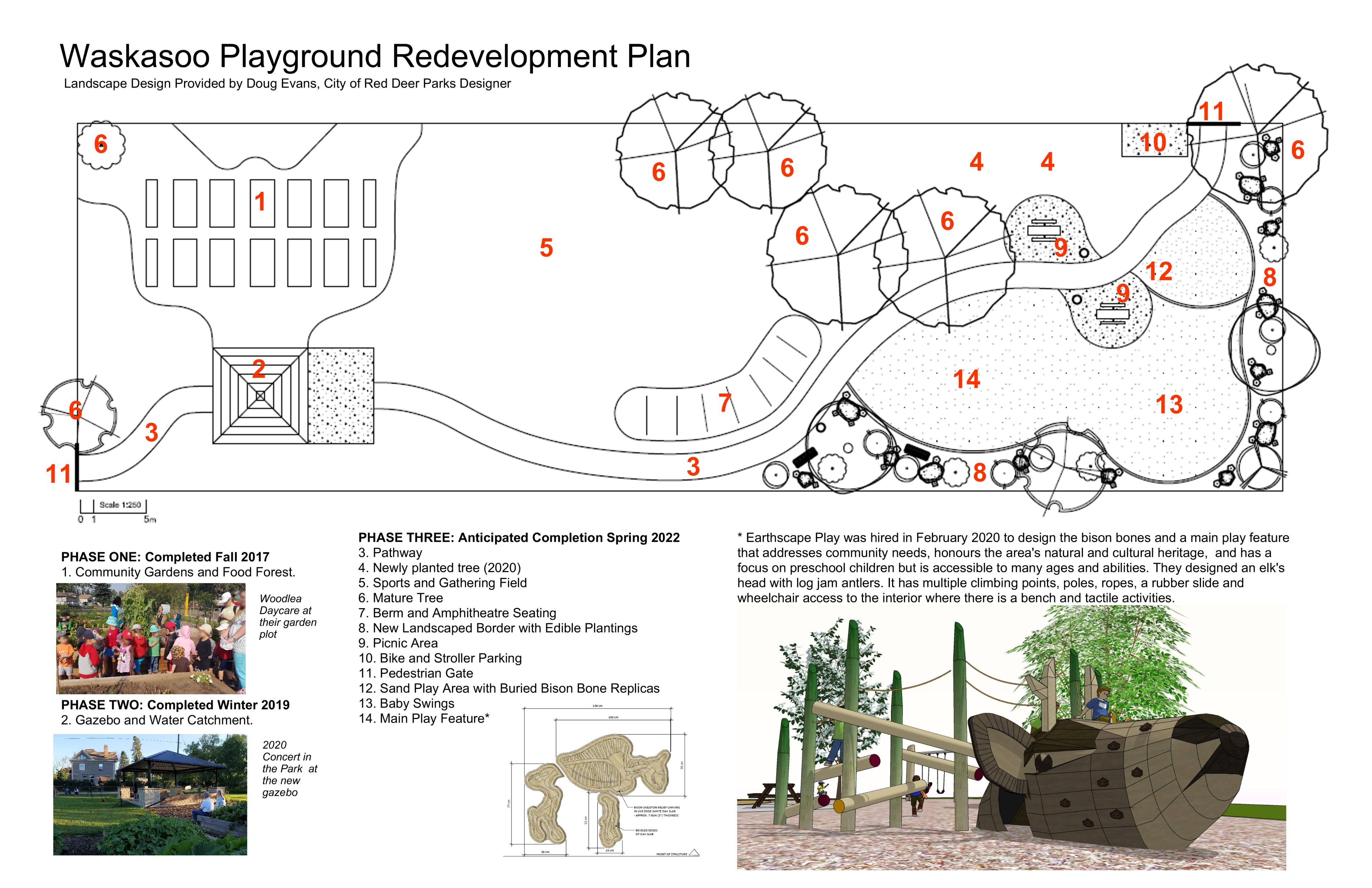 2019 
Finishing Gazebo
Playground Subcommittee
Landscape Plan for Park
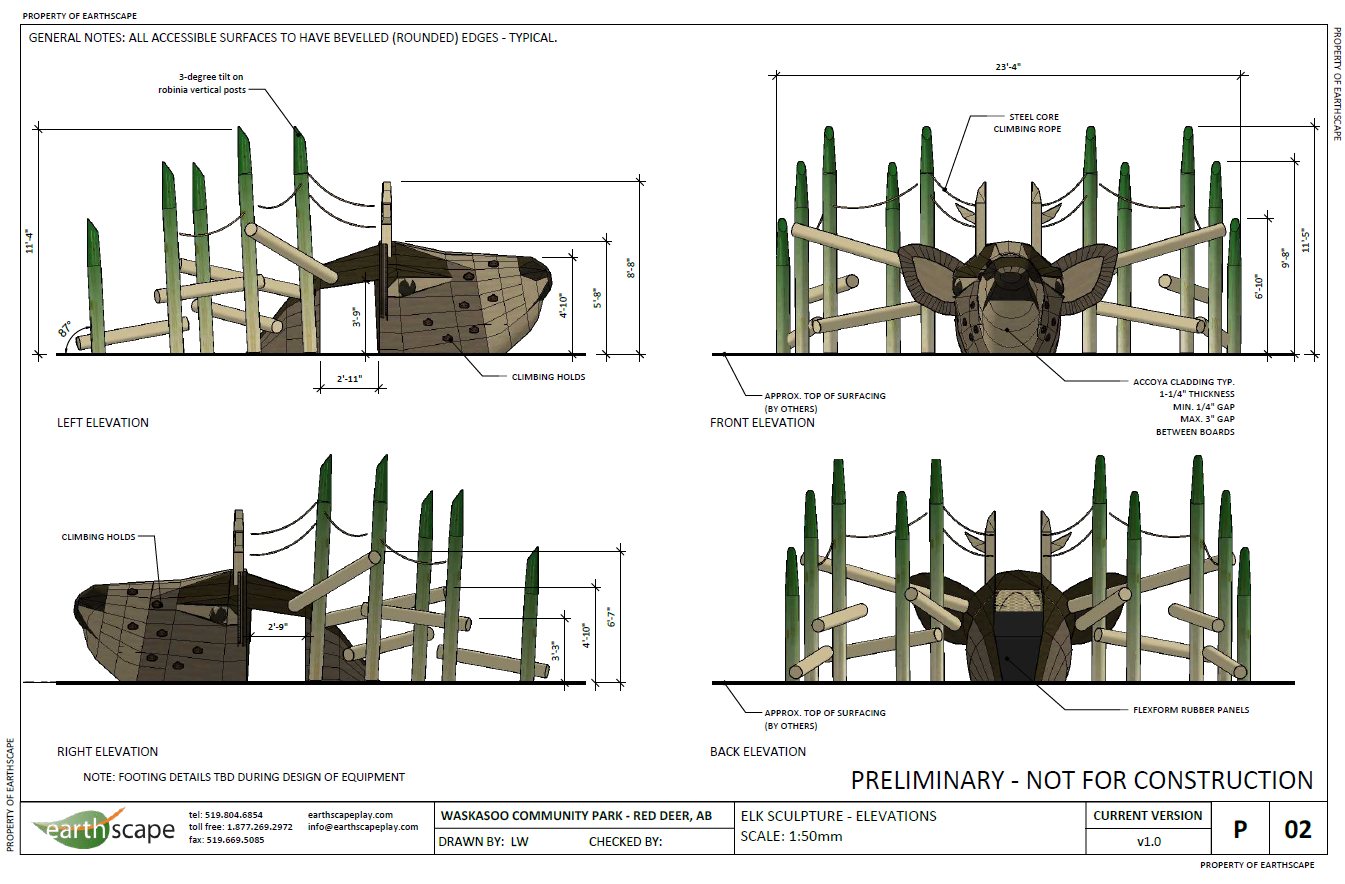 2020
Equipment Designs
Fundraising
City Approval
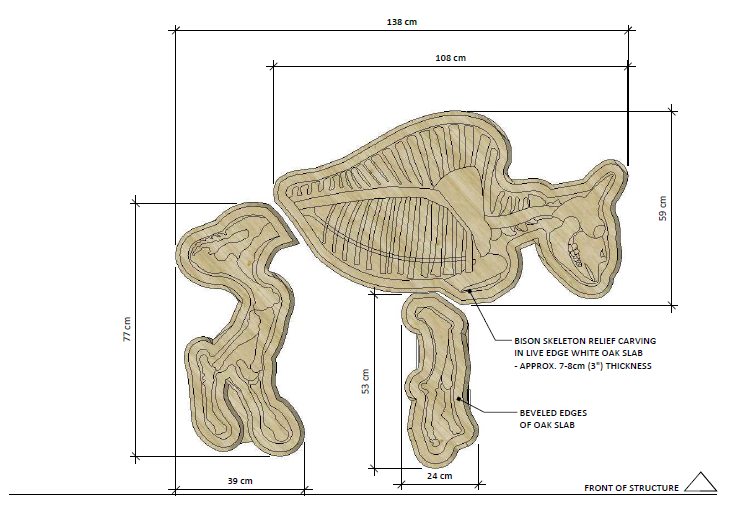 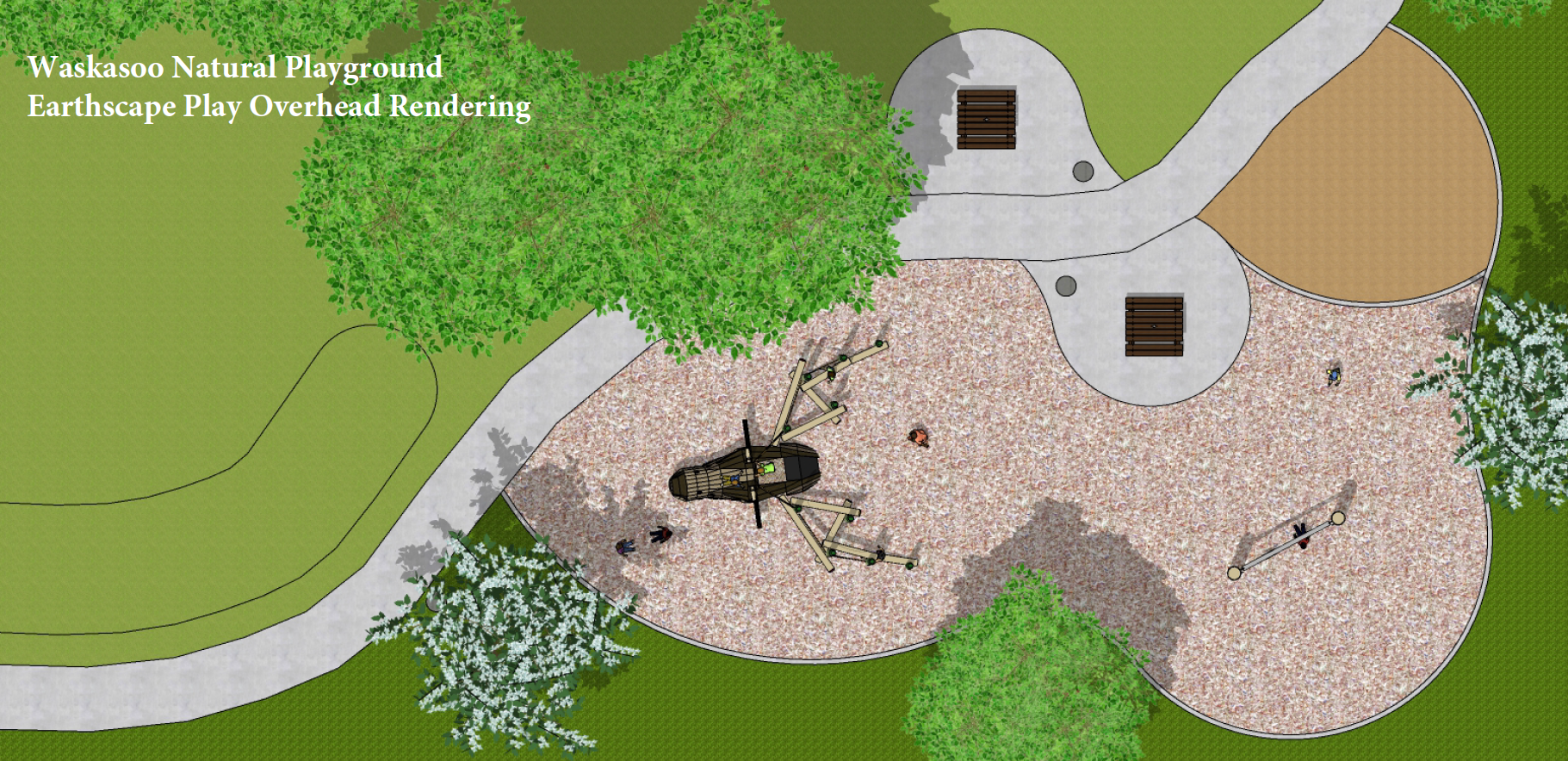 2021	Approval from Parks, specs from Earthscapes
		Applied for Canada Healthy Communities Initiative Grant
The numbers:
		Cash Costs:						$273,755
		Machinery and Fees					$65,210
		Labour							$21,860
Total Cost: 														$360, 825
Revenue:															
		CHCI Grant						$249,990
		WCA Cash on Hand					$9700
		In-Kind Machinery & Fees			$65,210
		In-Kind Labour						$21,860	
																$346,760
Left to Raise	(Auction, purchase a plant, another grant….)					$14,065
If we get the grant, the playground 
should be completed by October 23!
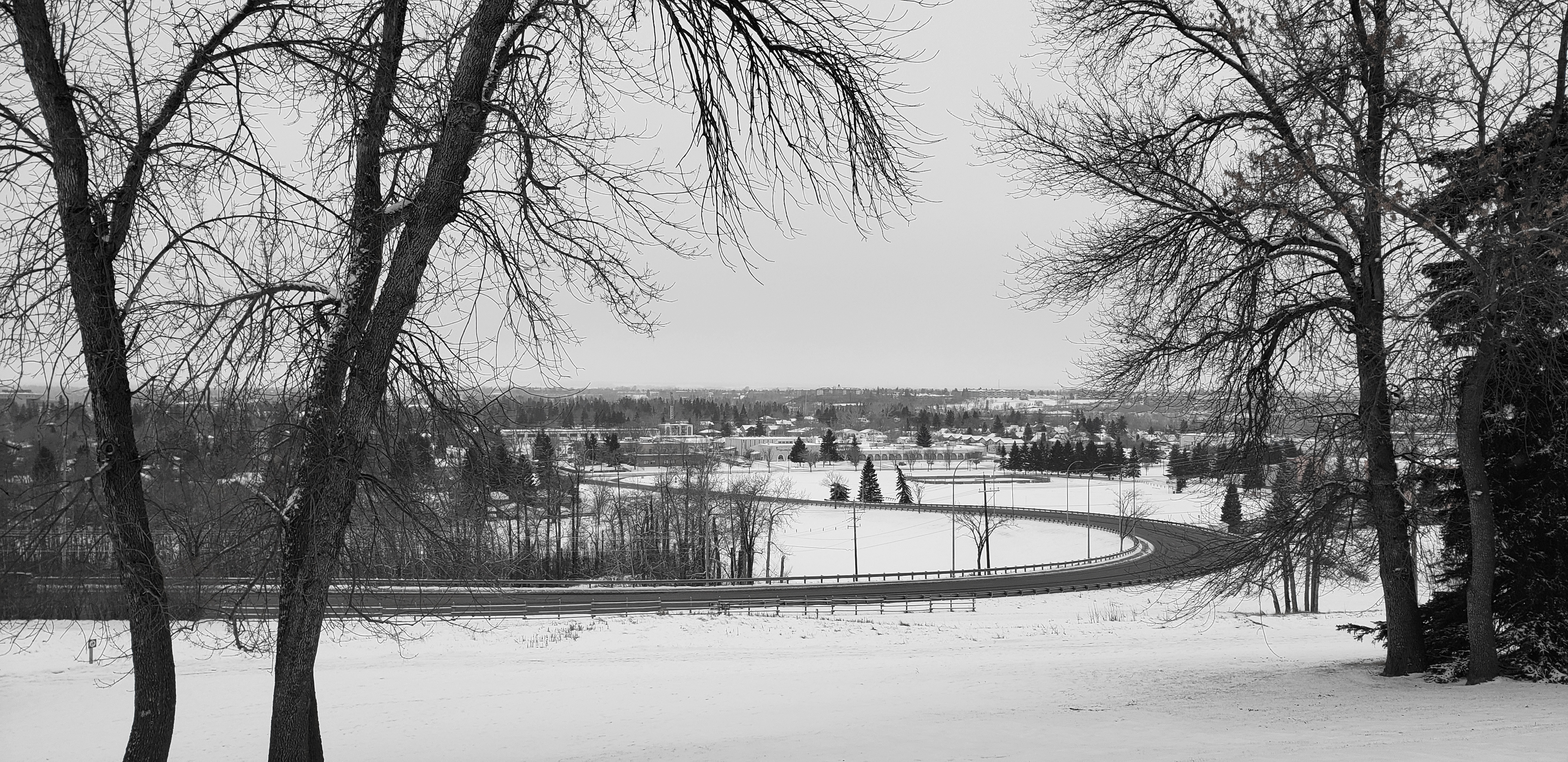 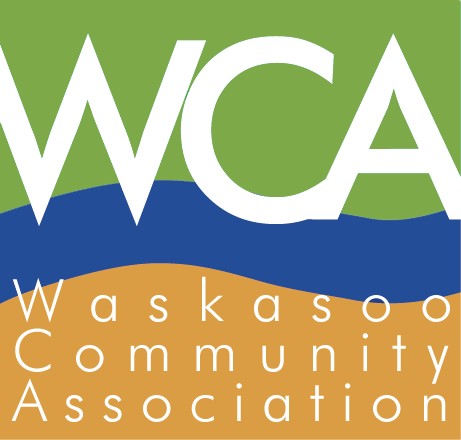 TREASURER’S REPORT
FINANCIAL STATEMENT: GENERAL ACCOUNT JANUARY 1 – DECEMBER 31, 2019
Opening Bank Balance Jan 1, 2019	$2274.94
INCOME:
Waskasoo Walking Tour Grant			2600.00
Canada Winter Games Wind-Up Grant	850.00
BBQ & Teddy Bear Picnic Grant		1000.00
CORD Operating Grant				2000.00
Memberships						640.00
Garden Plots						90.00
Bottle Drive				419.20
Fun Run					90.00
Movie Night Grant			1000.00
Playground Auction			5373.00
Gazebo Acct. Closure		2258.35
Playground Donations		487.50
TOTAL INCOME			$16,808.05
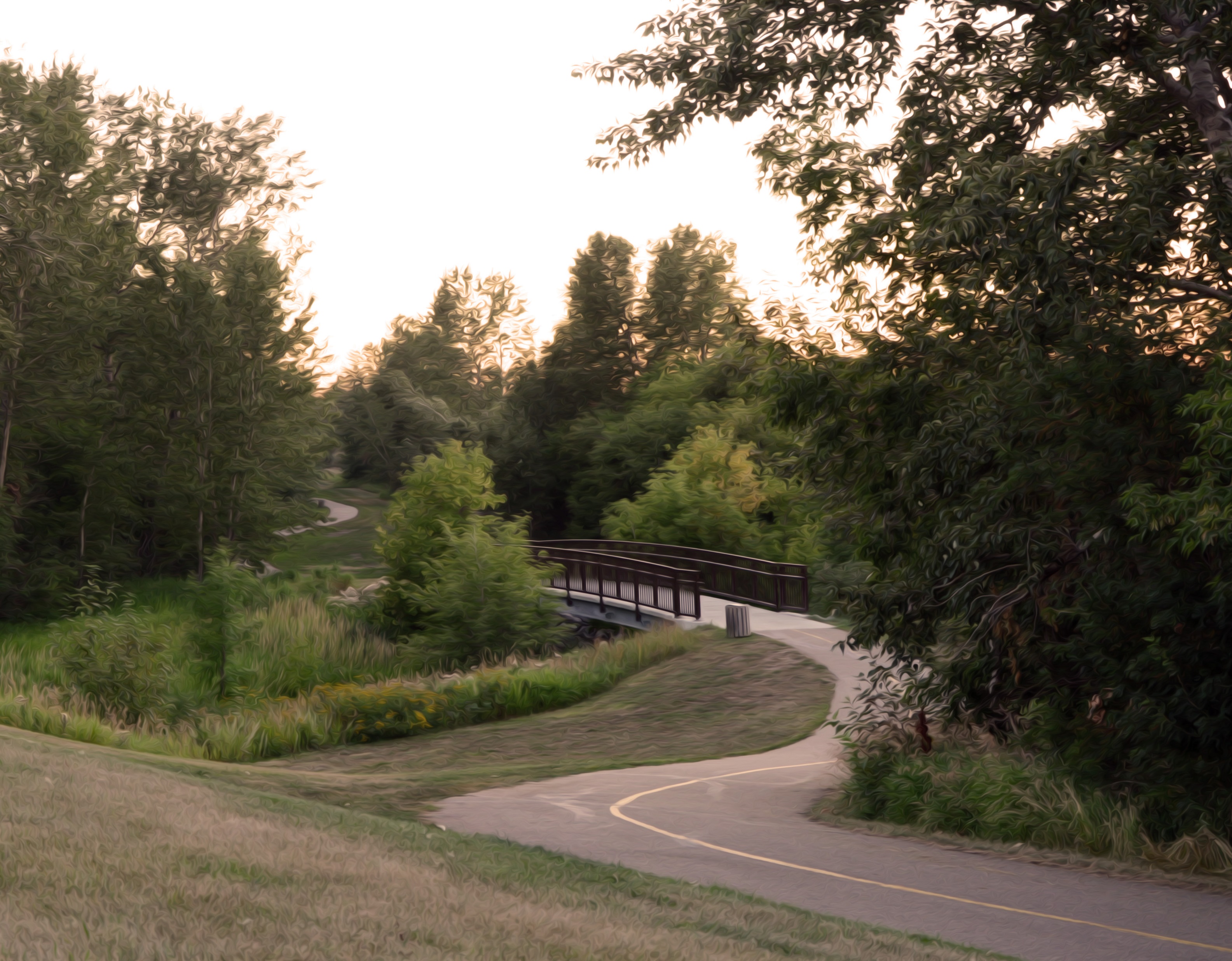 TOTAL INCOME:		$16,808.05
OPERATING EXPENSES
Waskasoo Walking Tour Booklet		2600.00
Annual General Meeting				163.43
Canada Winter Games Wind-Up		587.35
Green Deer						61.94
Fun Run Permit					25.00
BBQ							918.58
Bank Service Charges				79.89
Gardens							30.00
Gazebo Expense					232.50
Office Expense					7.96
Directors’ Liability Ins				765.00
Internet and Website				163.92
Movie Night in the Park				784.03
TOTAL EXPENSES              $6419.60
CLOSING BALANCE Dec. 31, 2019		$12,663.39
FINANCIAL STATEMENT: GAZEBO ACCOUNT JANUARY 1 – DECEMBER 31, 2019
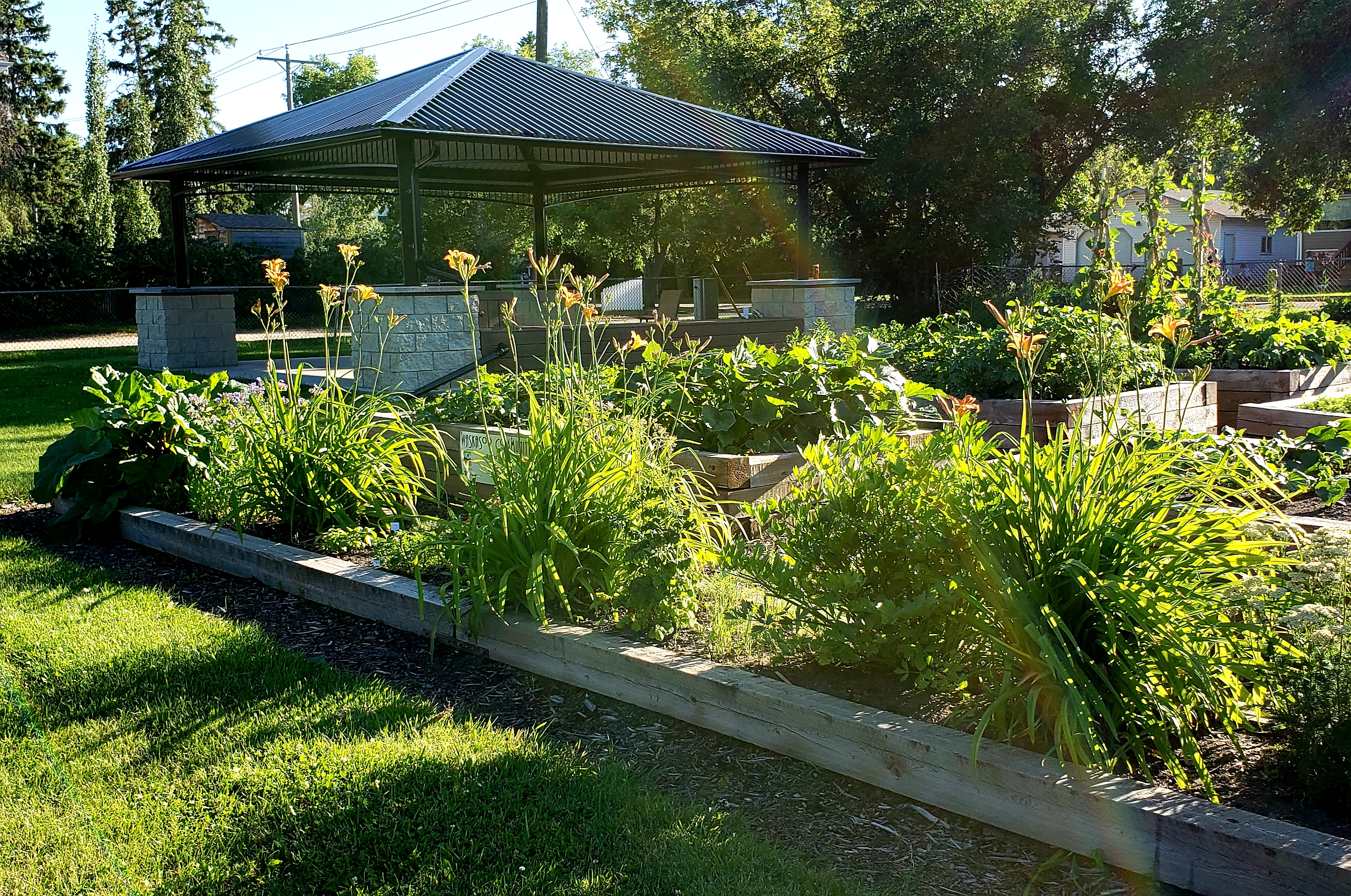 Balance forward January 1, 2019												$11,577.16
Less Uncleared 2018 Cheque													(330.04)
																Subtotal: $11,247.12
Less 
Bank charges											67.00
Steel													472.50
Water tank											1087.55
Delivery of tank (gas)									72.44
Weed barrier pegs										12.57
Marking paint											12.46
Roof edging (net)										35.28
Weed barrier											197.49
Powder coat steel										530.25
Wood												2092.70
Eaves trough											482.48
Concrete												641.67
Stone for pillars										3284.38
SUBTOTAL															        $8988.77
BALANCE: 	$2258.35
(Transferred to General Account Dec. 2, 2019)
FINANCIAL STATEMENT: GENERAL ACCOUNT JANUARY 1, 2020 – DECEMBER 31, 2020
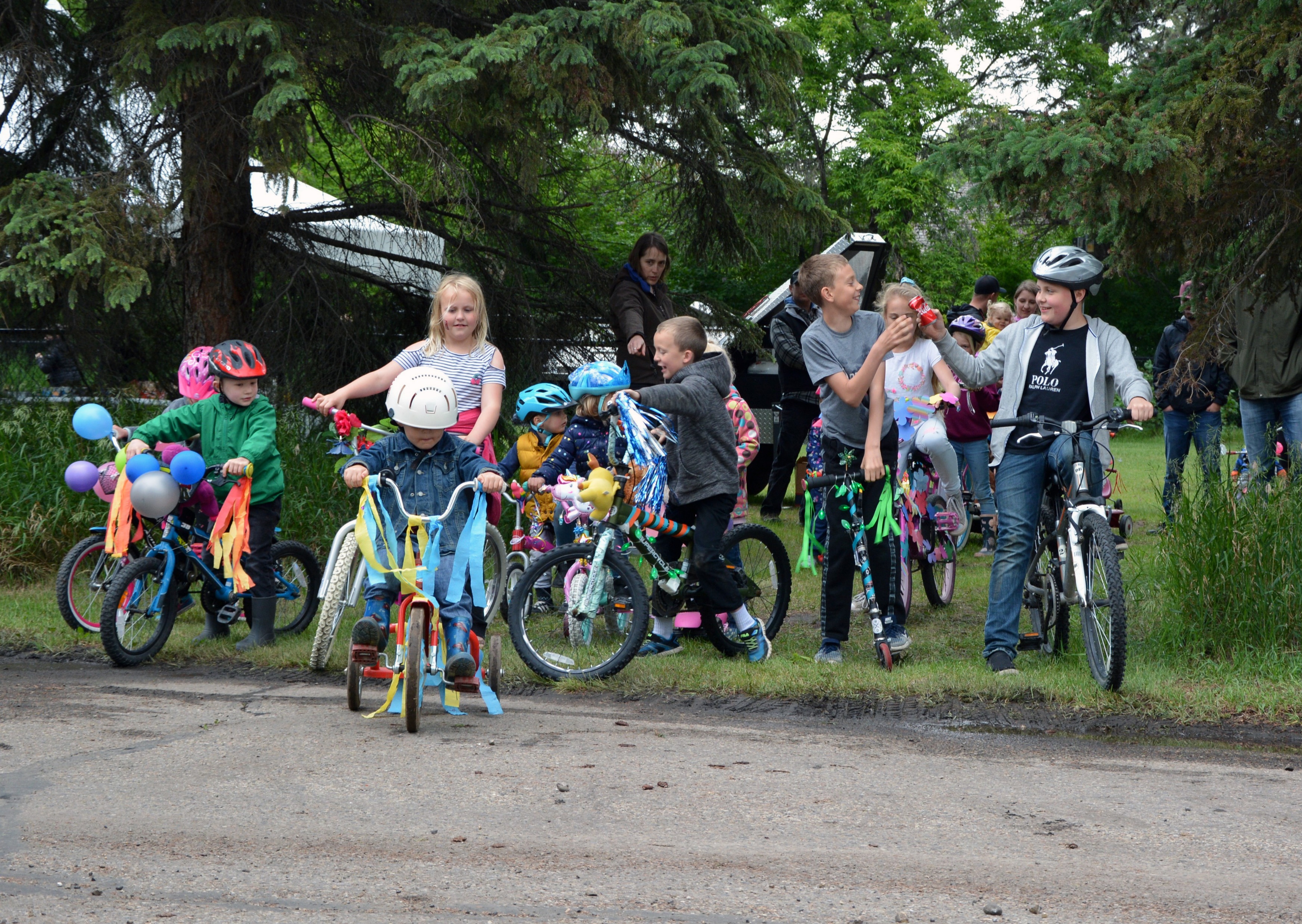 Opening Balance, January 2, 2020:											$12,663.39
Income:
Membership fees					310.00
Garden plot rentals					130.00
Donations						nil
Winterfest grant					1,000.00
Drive In Movie Night grant			1,000.00
Operating grant					2,000.00
Playground cash donations			200.00
Playground bottle drive donations		712.26
Playground Vesey fundraiser			667.00
Total Income as per receipts													$6019.26
TOTAL INCOME:  	$18,682.65
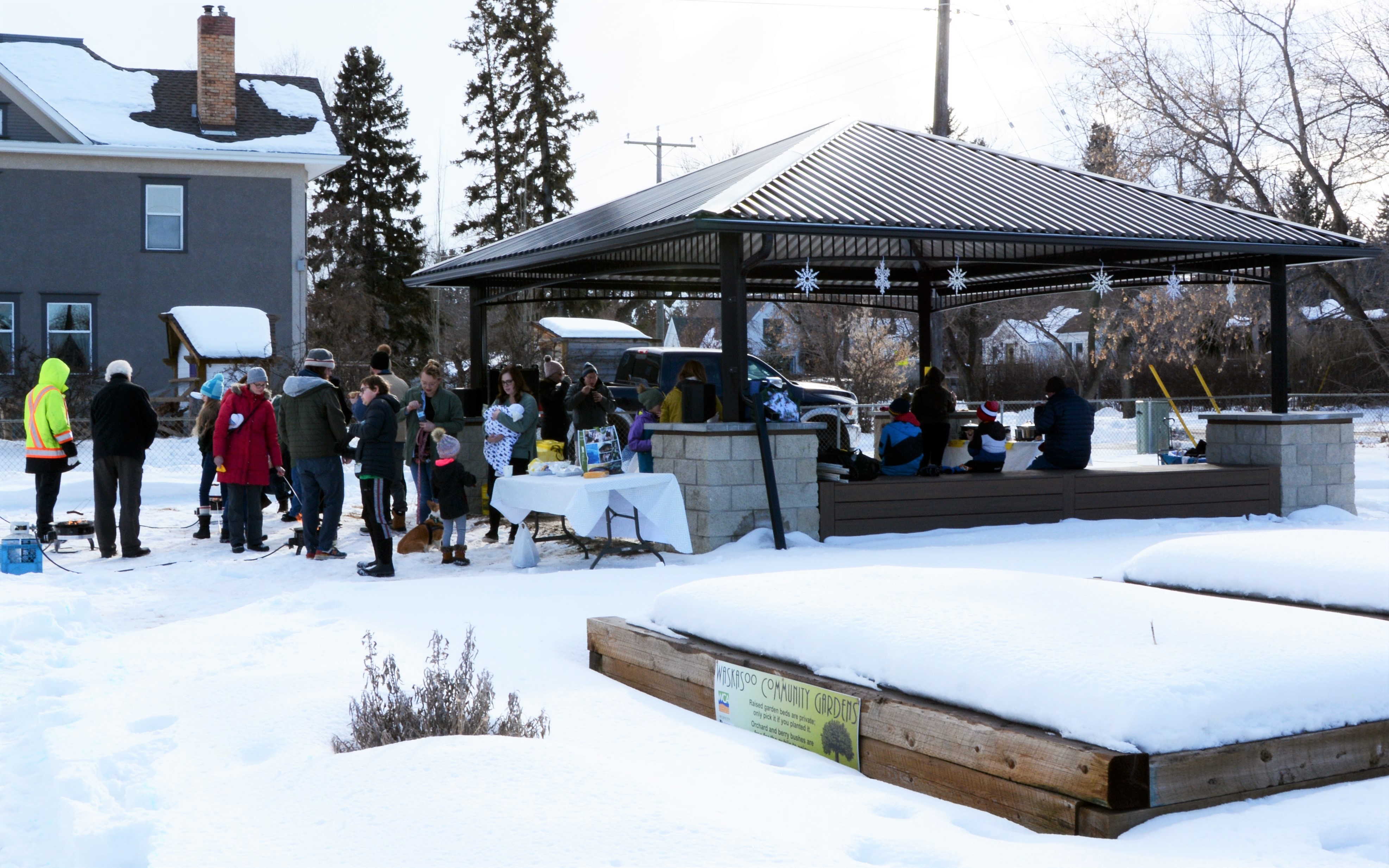 Total Income:												 			$18,682.65
Expenses:
Bank charges								13.75
Winterfest Event							782.09
Winterfest refund to City						239.00
Garden Plots								50.19
Website Administration						20.17
Drive In movie night						1760.15
Director and Liability Insurance				650.00
AGM (2021 save-the-date mailer)				63.35
Total Expenses:	$3578.70
CLOSING BALANCE, December 31, 2020	$15,103.95
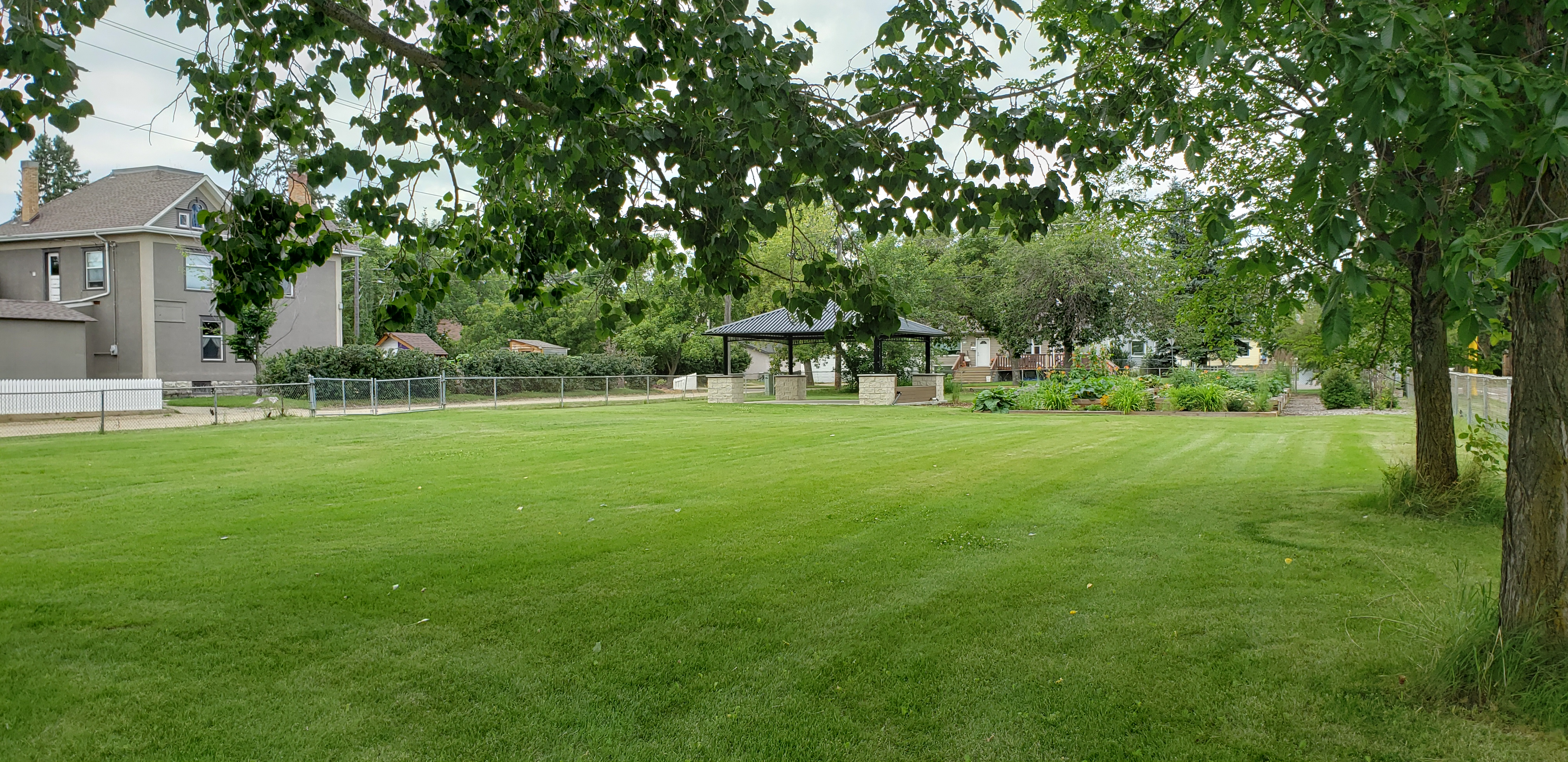 2021 OPERATING BUDGET
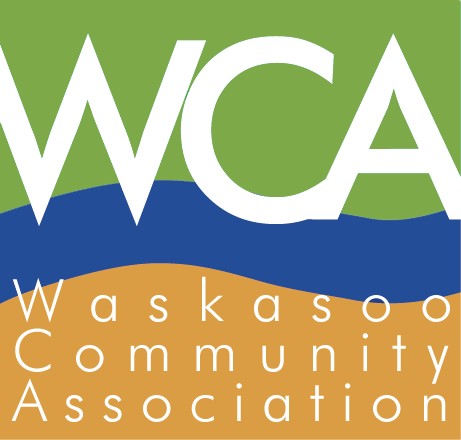 EXPENSES
Bank Charges			$115
AGM				$400
Green Deer			$200
Membership Drive		$200
Website				$175
Miscellaneous			$165
Insurance
 	Directors’			$650
 	Event			$695
SPARK Events
	BBQ			$1000
	Winter Festival		$1000
	Movie Night		$1000
TOTAL EXPENSES		$5600
INCOME
City of Red Deer Operating Grant	$2000
Memberships					$500
Community Gardens			$100
SPARK Event Grants			$3000
TOTAL INCOME:				$5600
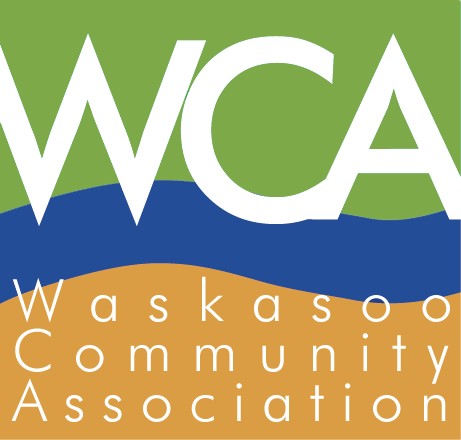 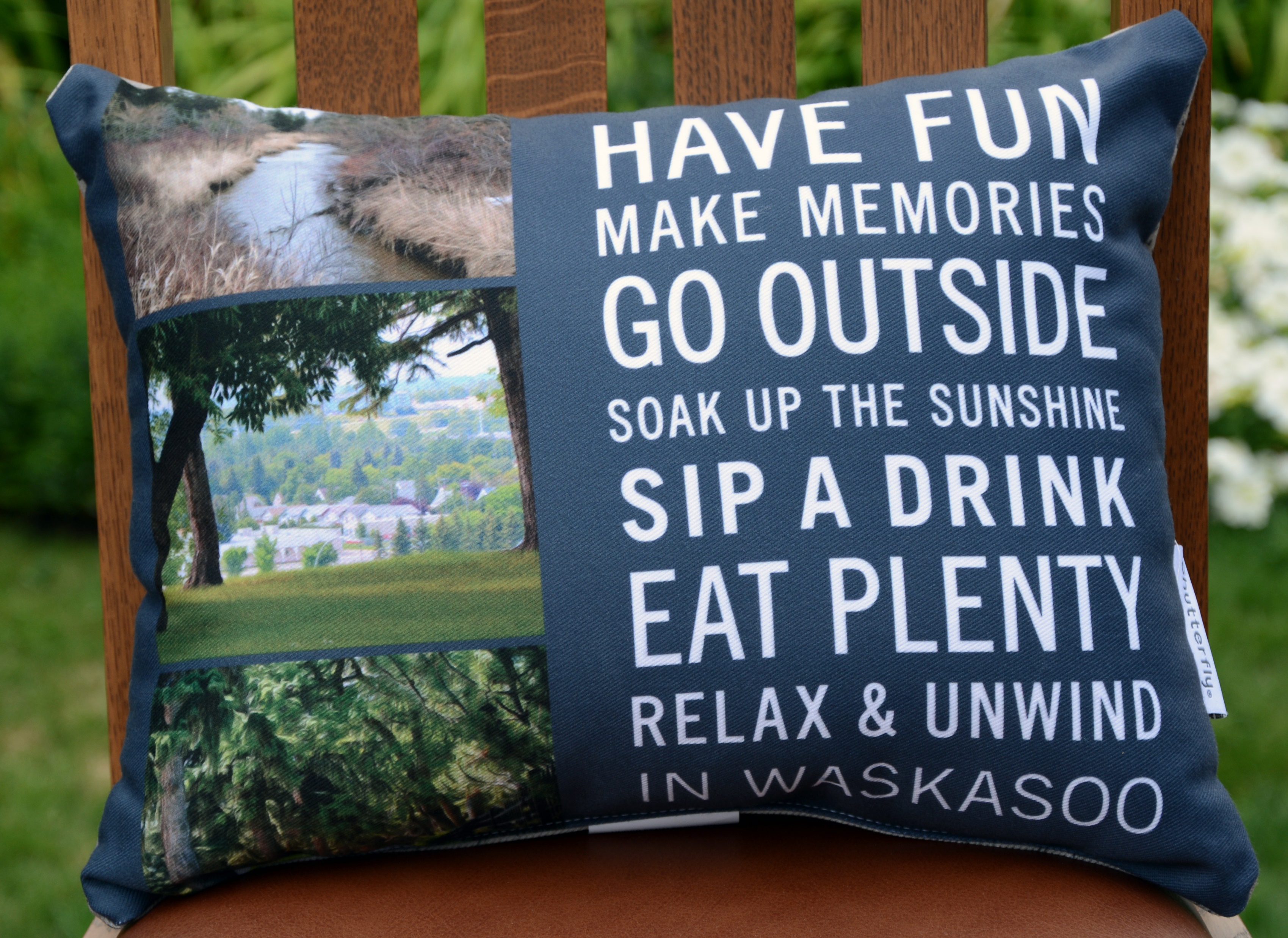 MOTION TO APPROVE THE TREASURER’S REPORT
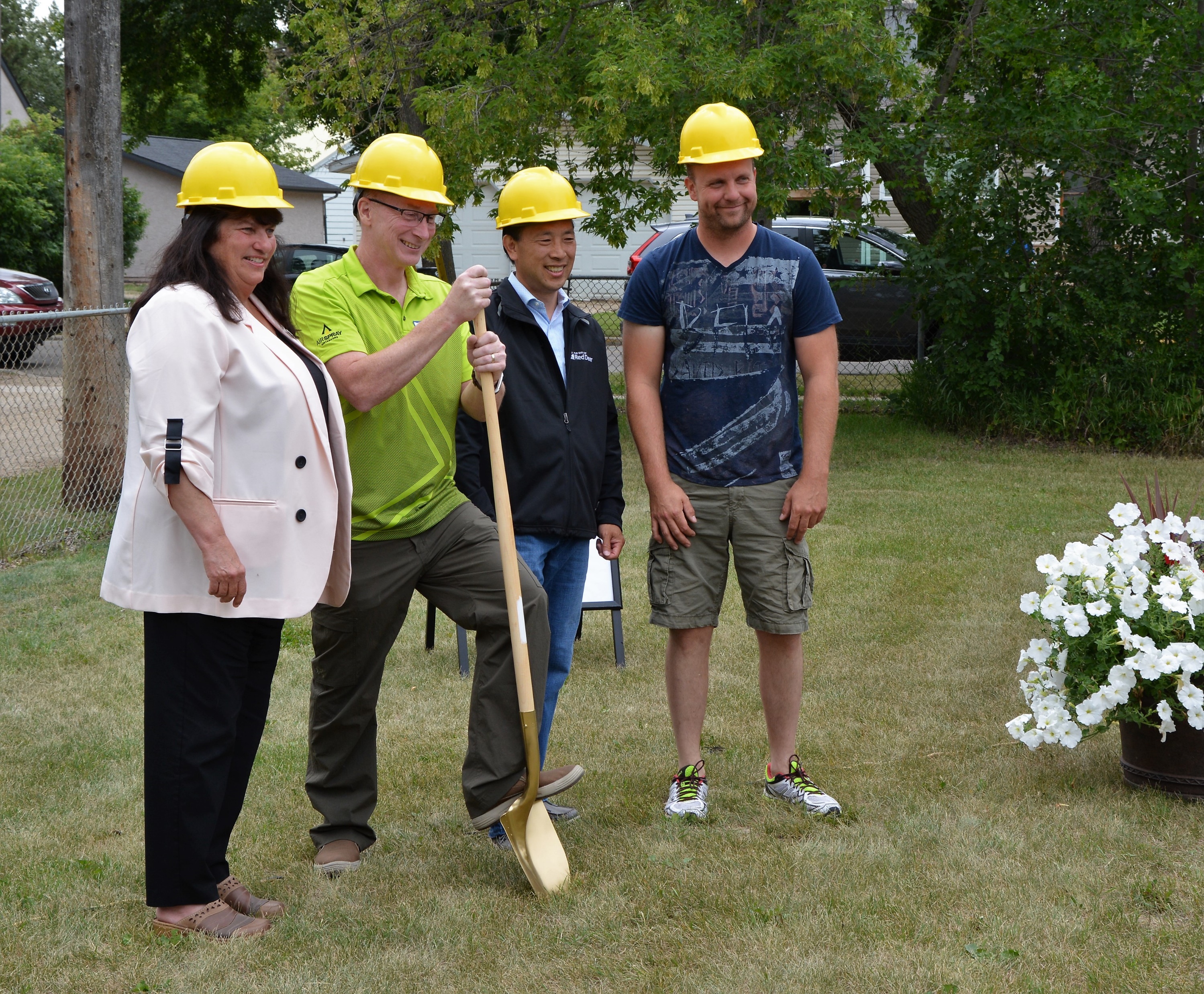 2021 BOARD ELECTIONS
Officers
Nominees for President:
Vote:


Nominees for Vice President:
Vote:
Nominees for Treasurer:
Vote:


Nominees for Secretary:
Vote:
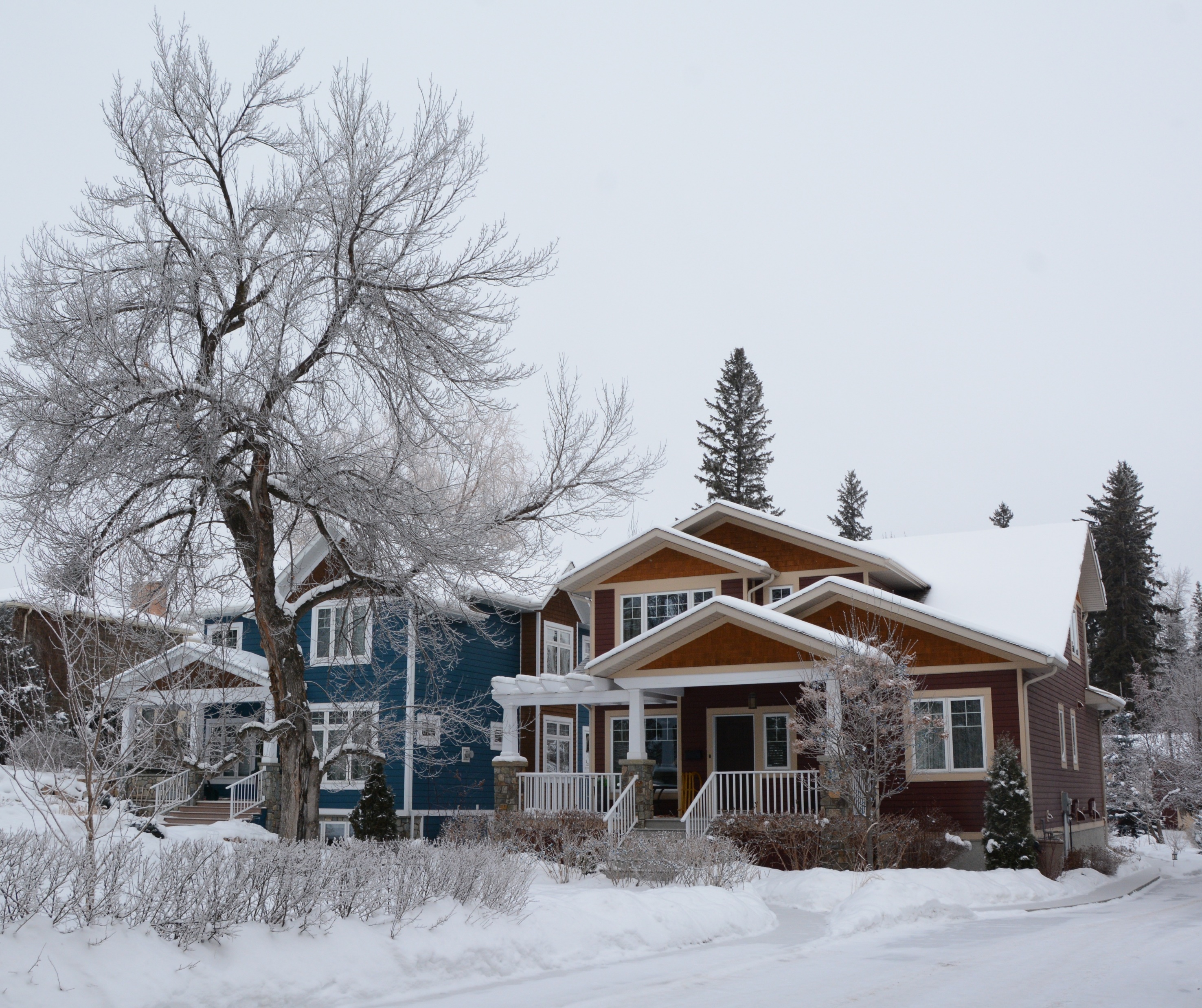 Directors
Current Directors Willing to Continue:
	William Weiswasser
	Susan Jensen
	Kristen Steenbergen
	Marianne Lee
	Nick Schultz
Vote:
Nominees for New Directors:

Vote:
Honorary Lifetime Members: The Nolets
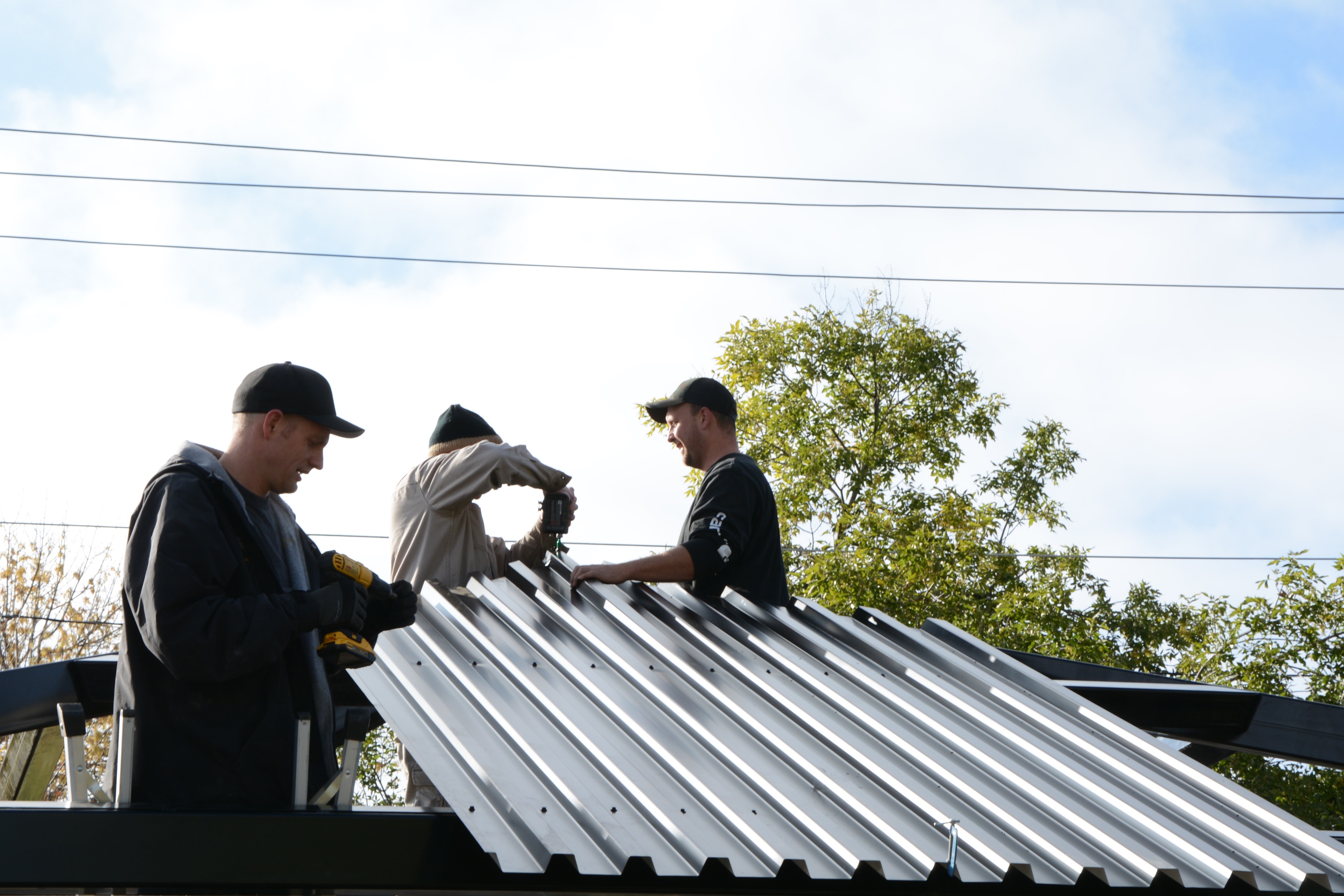 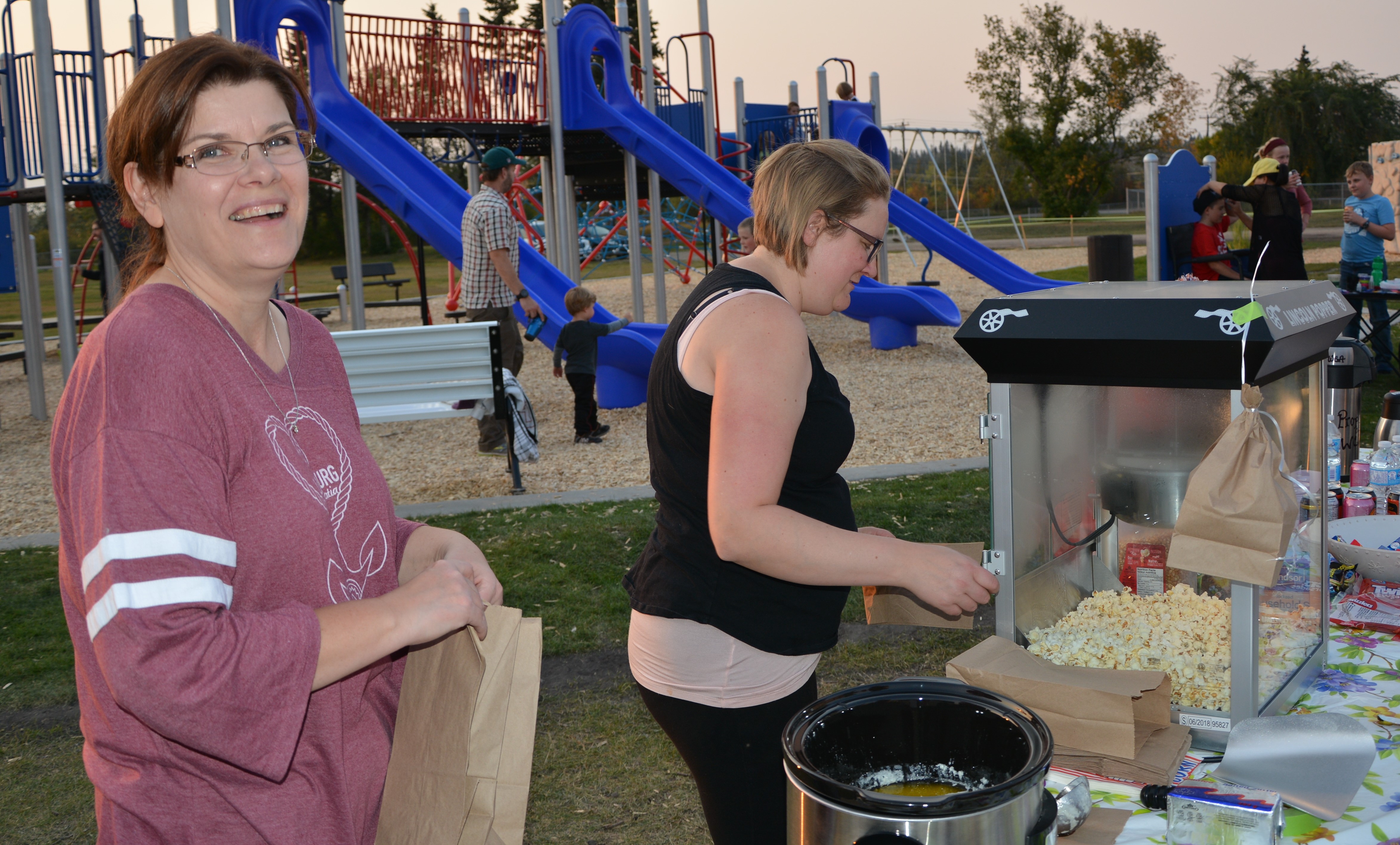 Discussion
Irv and Kathy Sandulak: Gateway School Traffic
Alandra and Garrett Aucoin: New Homeowners in West Waskasoo
Other Items?